DEPARTAMENTO DE CIENCIAS DE LA ENERGÍA Y MECÁNICACARRERA DE INGENIERÍA MECATRÓNICADISEÑO Y CONSTRUCCIÓN DE UN MÓDULO DE EQUIPOS PARA ENSAYOS PRECLÍNICOSAUTORES:         CAICEDO MACHADO HÉRNAN DANILO		GÁLVEZ CRUZ MILTON DAVIDDIRECTOR:   ING. ESCOBAR CARVAJAL LUIS FERNANDOSANGOLQUÍ2018
[Speaker Notes: Buenos días con todos los presentes, nuestro tema del proyecto de titulación trata sobre el Diseño y construcción de un módulo de equipos para ensayos preclínicos, cuyos autores son, Mi compañero:…. Y mi persona: ……]
ESTERILIZADOR
CONTENIDO
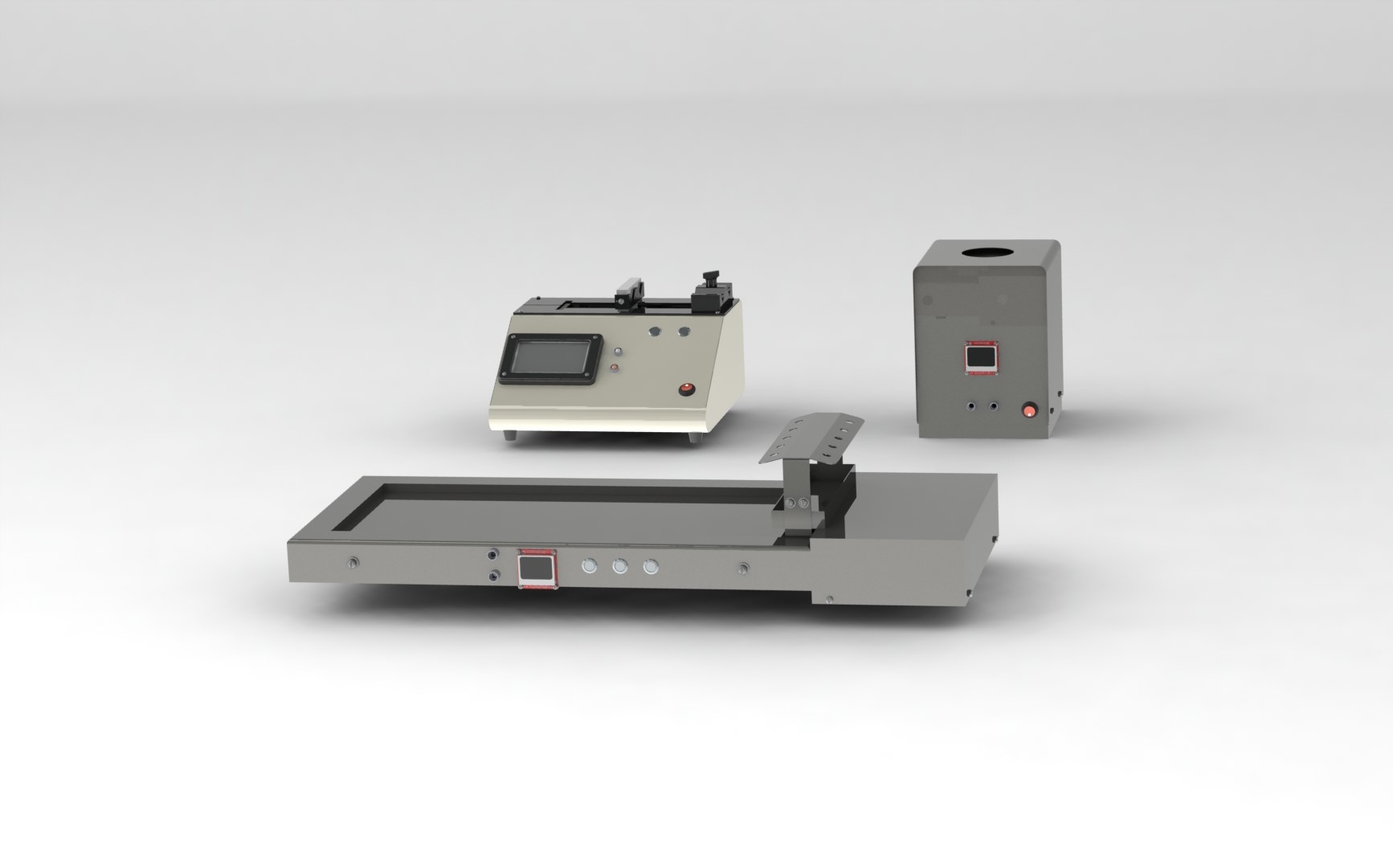 PLACAS TÉRMICAS
[Speaker Notes: El contenido de la presentación comprende temas como: Objetivos general y específicos; una breve descripción del marco teórico, la metodología en la que se basa este trabajo, en la cual se encuentran varias etapas como son Diseño , construcción y pruebas , finalmente se expondrán las conclusiones y recomendaciones obtenidas como resultado del proyecto.]
OBJETIVOS
Realizar el diseño y simulación delos equipos mediante el uso de software CAD/CAE.
Desarrollar los componentes electrónicos y las conexiones necesarias para establecer una comunicación entre sensores, actuadores, procesador y HMI. 
Implementar un sistema de control que garantice el correcto funcionamiento de los equipos en el campo de la investigación médica.
[Speaker Notes: El objetivo General de este proyecto es:----------------------
Y los objetivos específicos son:--------------------------------]
MARCO TEÓRICO
[Speaker Notes: Dentro del marco teórico se expondrán conceptos básicos respecto a la :………., que son objeto de nuestro estudio.]
BOMBA DE INFUSIÓN
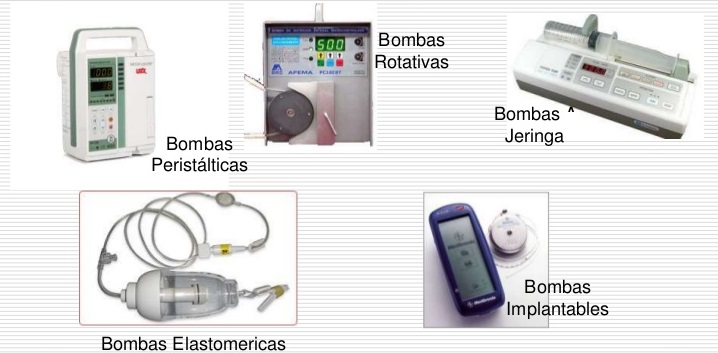 [Speaker Notes: Una bomba de infusión es un equipo que tienen como objetivo el control y suministro de fluidos dentro de un organismo de forma parental es decir: (intravenosa, subcutánea, intraperitoneal), de una forma automática durante un periodo de tiempo.
Dentro de los tipos de bomba de infusión se puede mencionar las:…………………………………….]
BOMBA DE INFUSIÓN
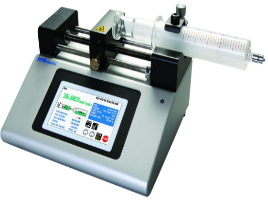 CARACTERÍSTICAS

Requiere una menor supervisión, siendo ideales en infusiones nocturnas no supervisadas.
Precisión
Suministro constante
Seguridad y confiabilidad
Aplicaciones muy amplias, debido a que se puede configurar para que suministre una mínima cantidad de sustancia hasta volúmenes grandes.
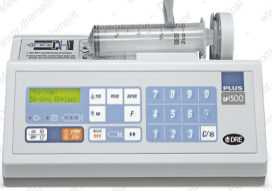 BOMBA DE 
JERINGA
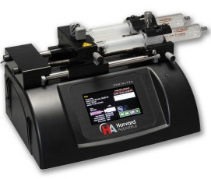 [Speaker Notes: El desarrollo de la tesis se basa en la BOMBA DE JERINGA, que tiene las siguiente características.]
ESTERILIZADOR DE INSTRUMENTOS
[Speaker Notes: El esterilizador de instrumentos es un dispositivo que se utiliza para eliminar bacterias de las herramientas quirúrgicas, al exponerlas  a temperaturas mayores a 230°C  durante un período corto de tiempo,.  Existen varios métodos de esterilización entre los cuales se pueden mencionar : Esterilizadores a:---------------------------.]
ESTERILIZADOR DE INSTRUMENTOS
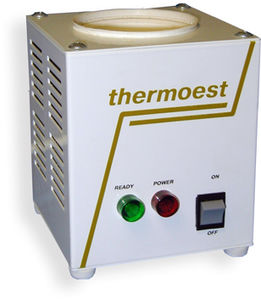 CARACTERÍSTICAS

Eficiente en la eliminación de bacterias.
Uso seguro, sin gases, vapores, llamas ni líquidos perjudiciales.
Están diseñados para pequeños instrumentos metálicos.
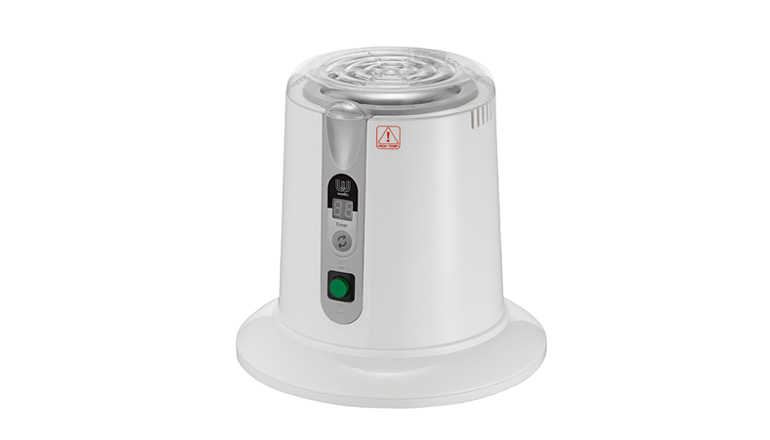 Calor seco
[Speaker Notes: El método en que nos enfocaremos es el de esterilización por calor seco.  Cuyo fundamento consiste en el calentamiento del aire y la transferencia de calor  hacia el instrumento que se pretende esterilizar, logrando la muerte de los microorganismos por coagulación o deshidratación de las proteínas. Algunas de las características que se puede destacar son:]
PLACAS TÉRMICAS
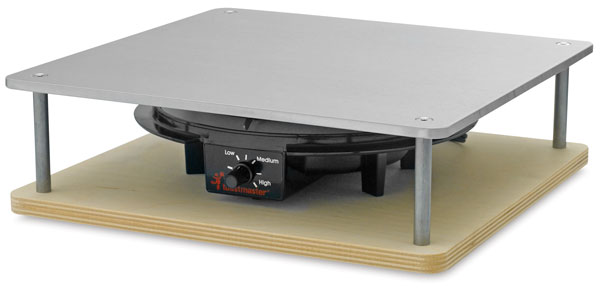 CARACTERÍSTICAS

Mantiene constante la temperatura corporal de animales pequeños durante procesos quirúrgicos.
Se adapta a varias aplicaciones dentro de la industria de la medicina animal.
Debido a las propiedades de transferencia de calor, la temperatura se distribuye uniformemente a lo largo de toda la placa térmica.
[Speaker Notes: Las placas térmicas son pequeños aparatos de sobremesa, portátiles y autónomos que poseen uno más elementos de calefacción eléctrica, con el objetivo de calentar su base de forma controlada.  Cuyas características principales son:…………………….]
METODOLOGÍA
VDI 2206
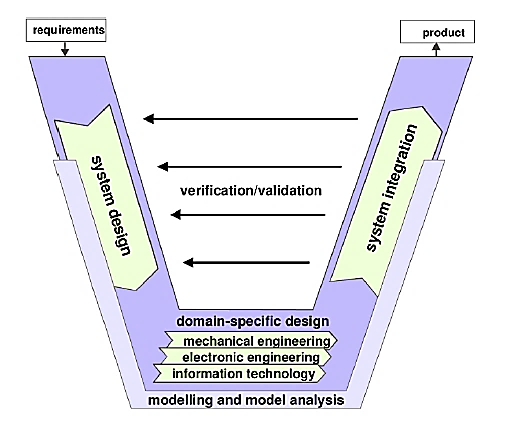 Requerimientos
Diseño de sistemas
Dominio específico del diseño
Integración de sistemas 
Verificación / Validación
Modelado y análisis del modelo
Producto
[Speaker Notes: Con respecto a la metodología utilizada para la formulación de este  proyecto se utilizó la Norma VDI 2206 la cual describe el procedimiento genérico para el diseño de sistemas Mecatrónicos, especificando los siguientes pasos.]
PLACA TÉRMICA
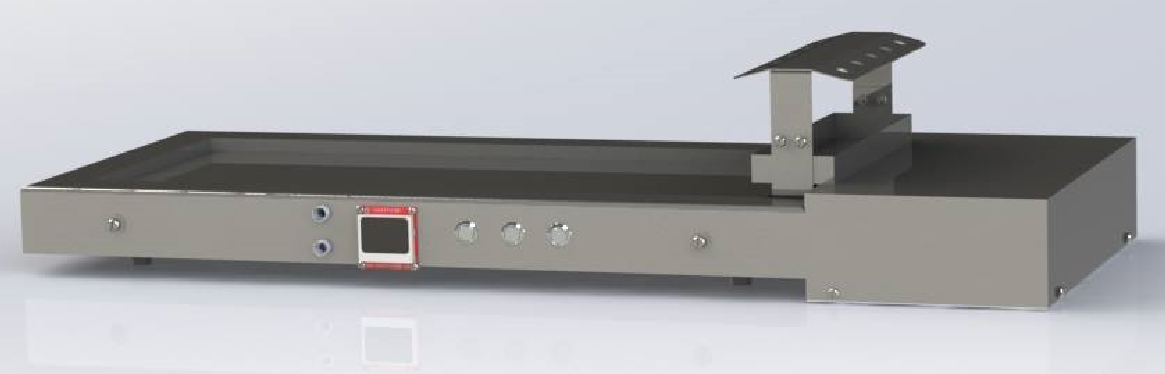 [Speaker Notes: A continuación se describirá el trabajo realizado en cada uno de los equipos. Empezando por la placa térmica.]
REQUERIMENTOS DE LA PLACA TÉRMICA
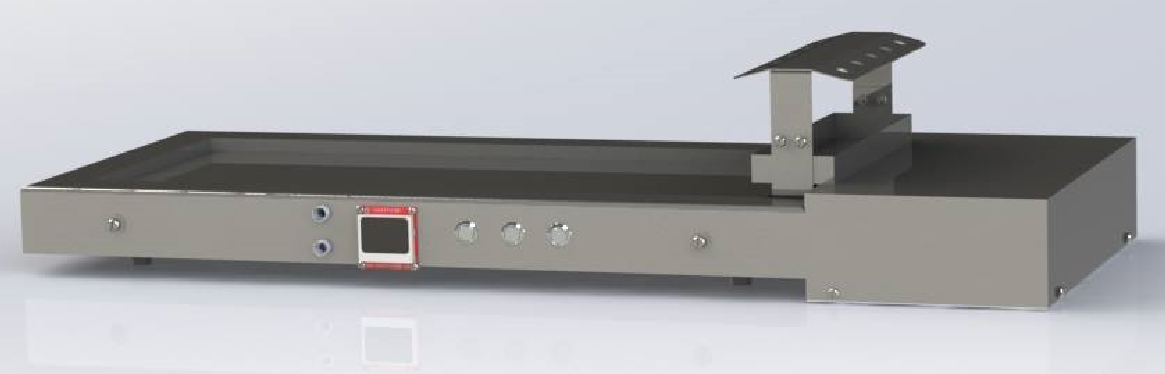 [Speaker Notes: Cuyos requerimientos para su diseño son:………………….]
DISEÑO MECÁNICO DE LA PLACA TÉRMICA
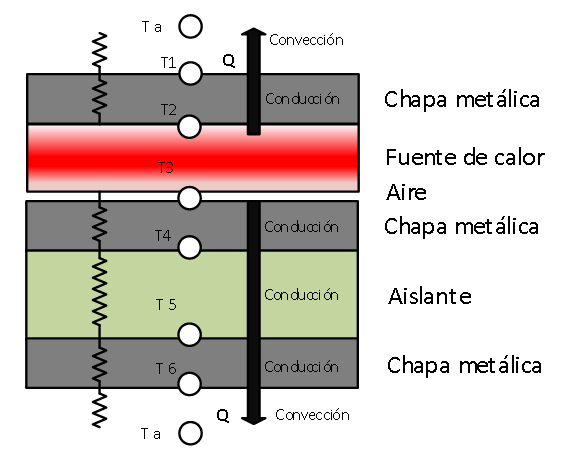 Transferencia de calor en condiciones estacionarias
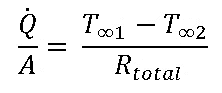 Transferencia de calor por convección entre Ta – T6
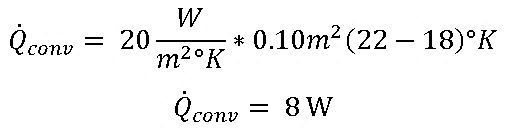 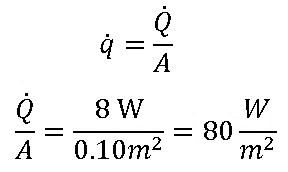 [Speaker Notes: Una vez conocidos los parámetros se procede a  realizar el diseño mecánico del equipo que básicamente se enfoca en temas de transferencias de calor para determinar el espesor del aislante necesario para disminuir la temperatura en la parte exterior hasta  la temperatura ambiente.

Para esto se debe tomar en consideración que el área superficial de la placa con respecto al espesor de la misma es mucho mayor se puede decir que la transferencia de calor es unidimensional en estado estacionario. Por lo cual se utiliza la ecuación. (Describimos la ecuacion). Esto para determinar el flujo de calor  del sistema.  Que realizando los cálculos entre el punto Ta y T6 se obtiene 80 W/m2.]
DISEÑO MECÁNICO DE LA PLACA TÉRMICA
Datos para el cálculo del sistema
Cálculo del espesor del Aislante
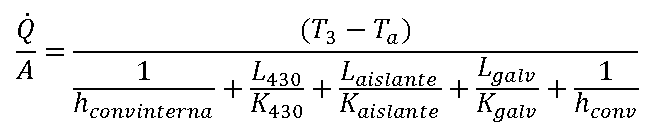 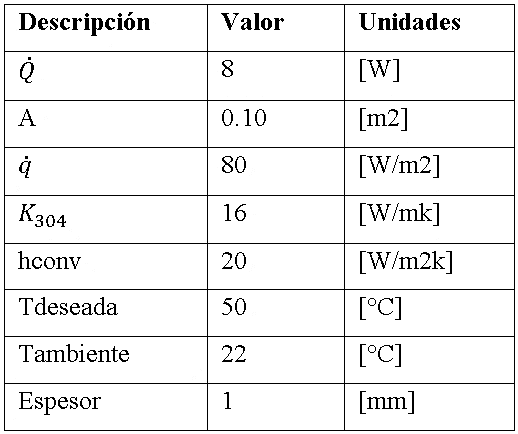 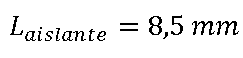 Temperatura obtenidas en cada punto del sistema
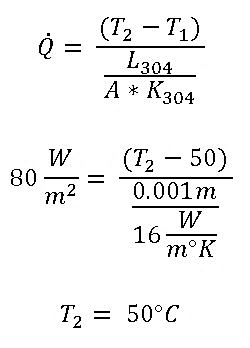 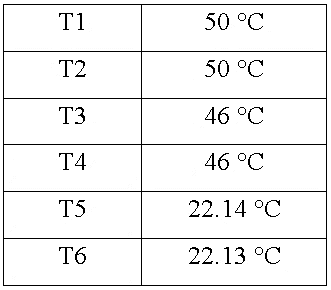 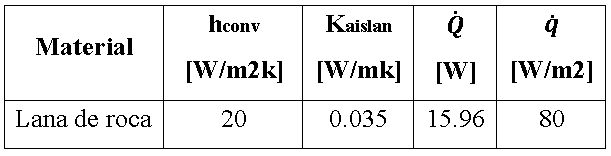 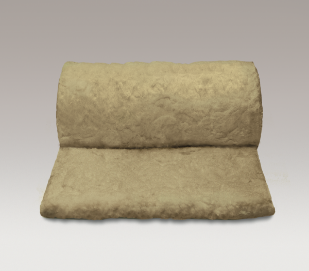 [Speaker Notes: Una vez obtenido los datos de transferencia decalor 
Determinado el flujo de calor y conociendo los datos de los materiales seleccionados  que son (Lamina de acero AISI 304 y lana de roca), se procede a determinar el espesor del mismo mediante la ecuación mencionada anteriormente analizando entre los puntos T3 y Ta,  cuyo resultado es 8.5mm para reducir la temperatura a 22.13°C.]
DISEÑO ELECTRÓNICO DE LA PLACA TÉRMICA
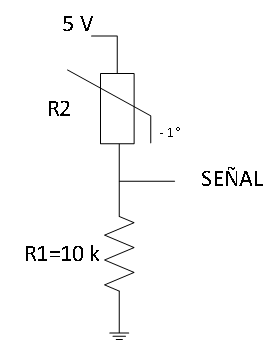 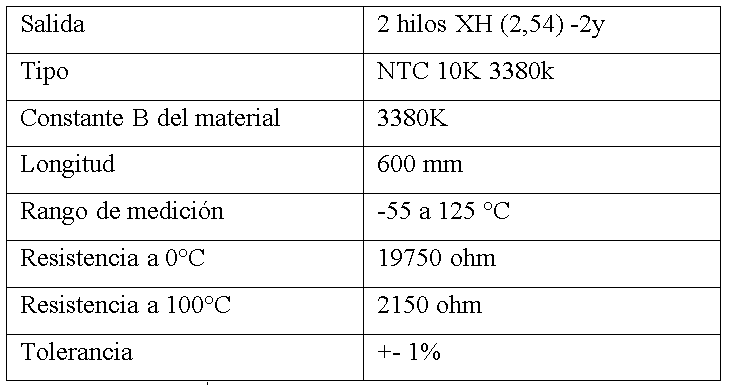 SENSORES
Sensores de temperatura NTC  10K 3380
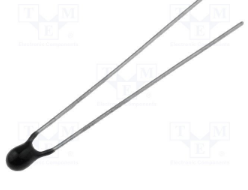 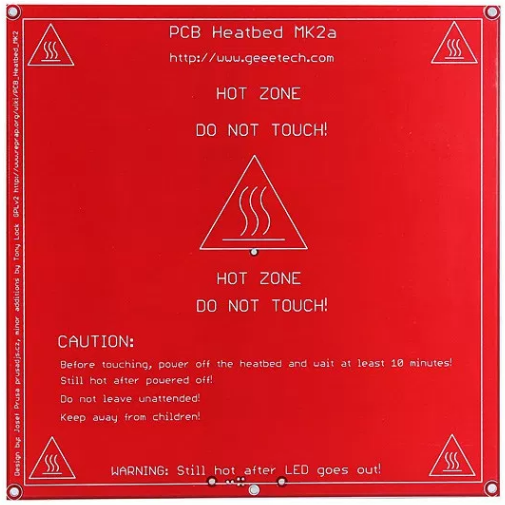 ACTUADORES
Cama térmica PCB MK2a (110W)
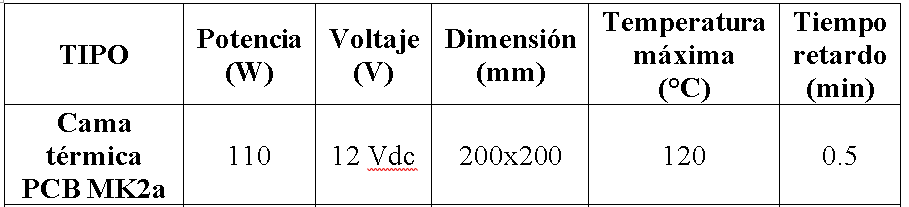 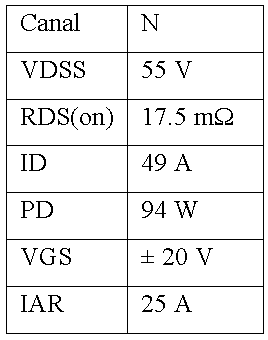 CIRCUITOS DE POTENCIA
  Mosfet IRFZ44N
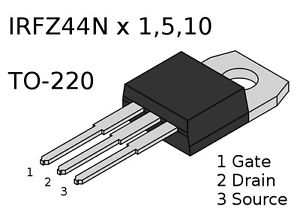 [Speaker Notes: A continuación se describe los elementos para el diseño electrónico:  
-El sensor de temperatura seleccionado es el termistor NTC 10K3380 cuyo rango de temperatura es de -55 a 125°C con una tolerancia del 1%.
-El actuador elegido es la cama térmica PCB MK2 de (110W) a 12VDC con un tiempo de retardo de 30 seg.
-Para el circuito de potencia se utiliza un Mosfet IRFZ44N el cual soporta hasta 49A (la principal característica  es que trabaja con voltaje)]
DISEÑO ELECTRÓNICO DE LA PLACA TÉRMICA
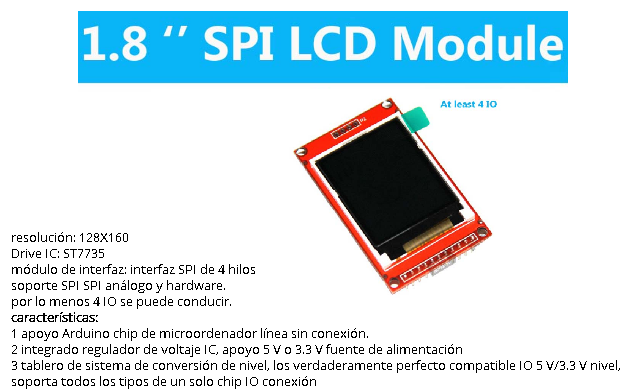 PANTALLA
Pantalla TFT (Thin Transistor Layer) de 1.8” con  controlador ST7735
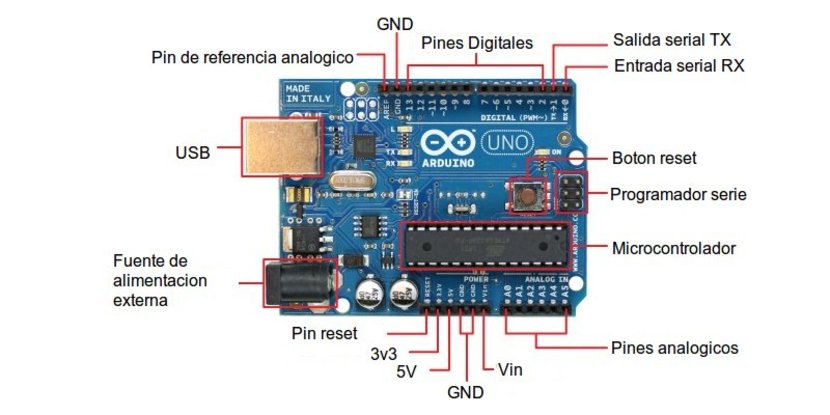 SISTEMA EMBEBIDO
Arduino Uno
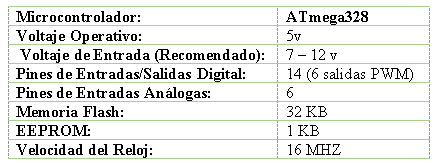 [Speaker Notes: Se implementa una pantalla para el monitoreo de temperatura, para lo cual se selecciona una TFT  de 1.8” con  controlador ST7735. comunicación (SPI).
Finalmente como microcontrolador se selecciona el ATMega 328 de Arduino Uno. El cual nos permite controlar todos los elementos seleccionados.]
MODELAMIENTO CAD DE LA PLACA TÉRMICA
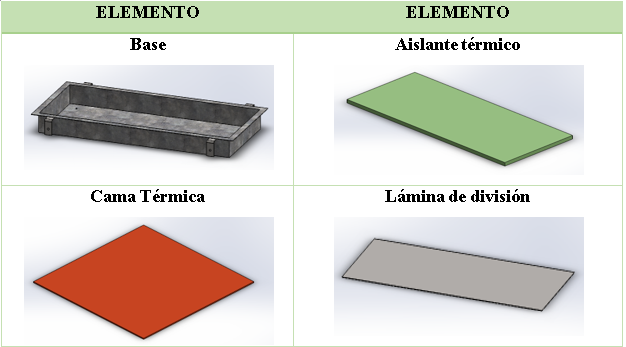 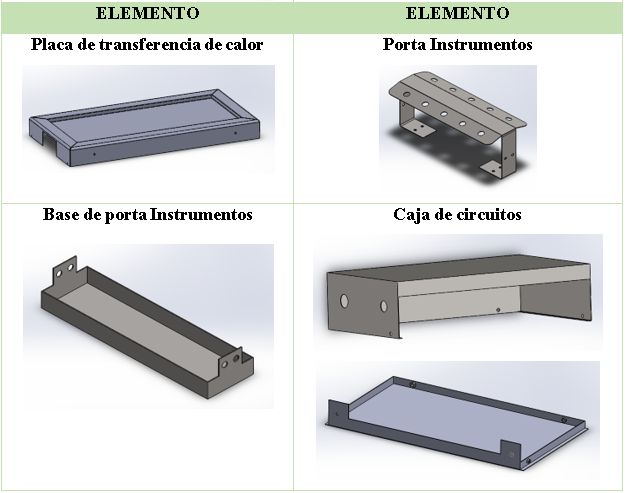 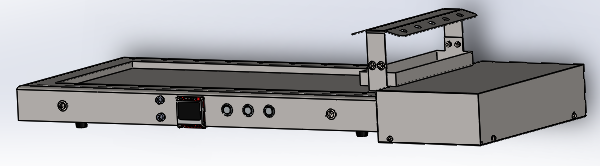 [Speaker Notes: Previo a la construcción se realiza el modelamiento de todos los componentes que conforman la placa térmica mediante el uso de un software CAD. Como se muestra en las imágenes de la diapositiva.]
INGENIERÍA DE DETALE DE LA PLACA TÉRMICA
PARTE MECÁNICA
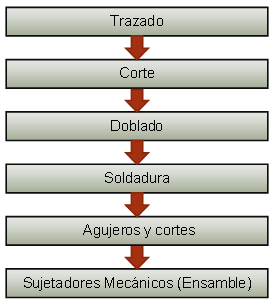 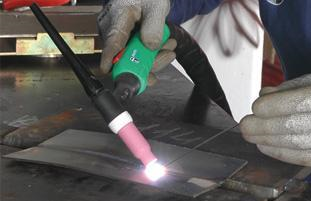 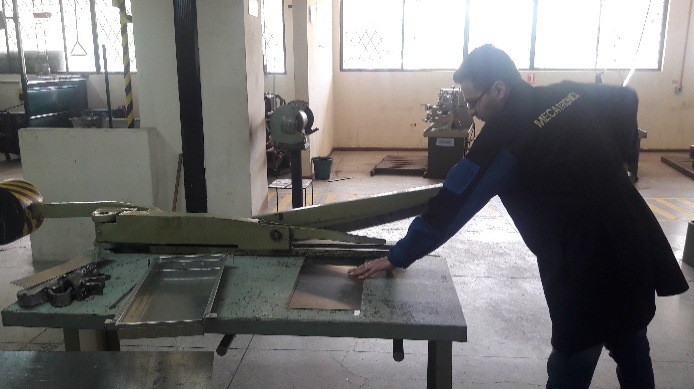 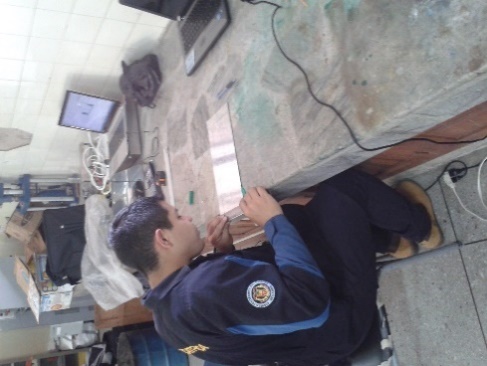 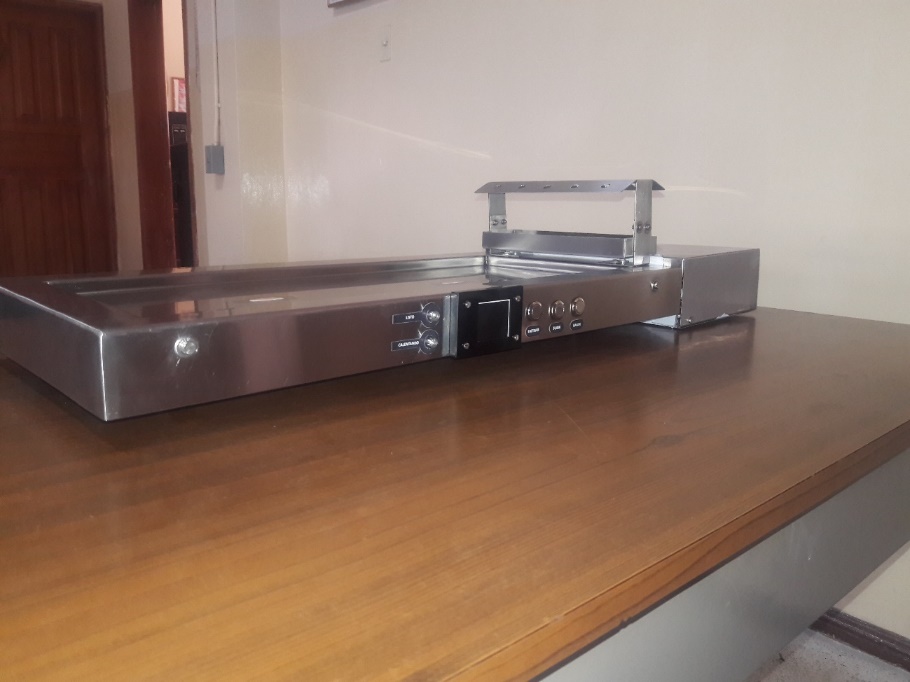 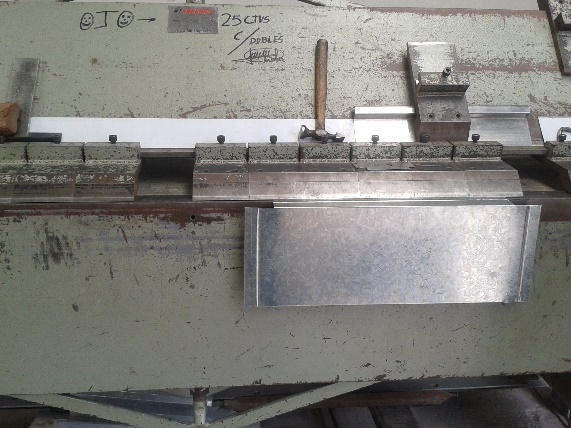 [Speaker Notes: Los pasos que se realizan para el proceso de construcción del equipo son:……………………………………….]
INGENIERÍA DE DETALE DE LA PLACA TÉRMICA
PARTE ELECTRÓNICA
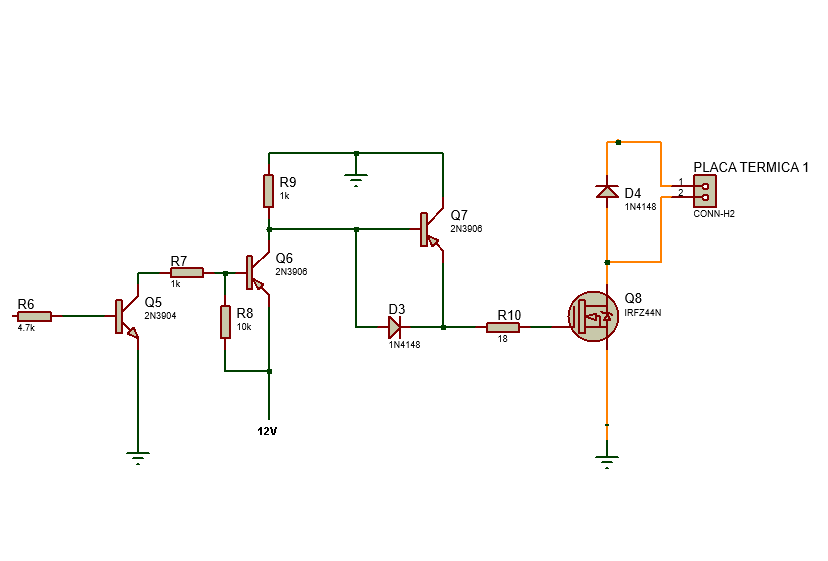 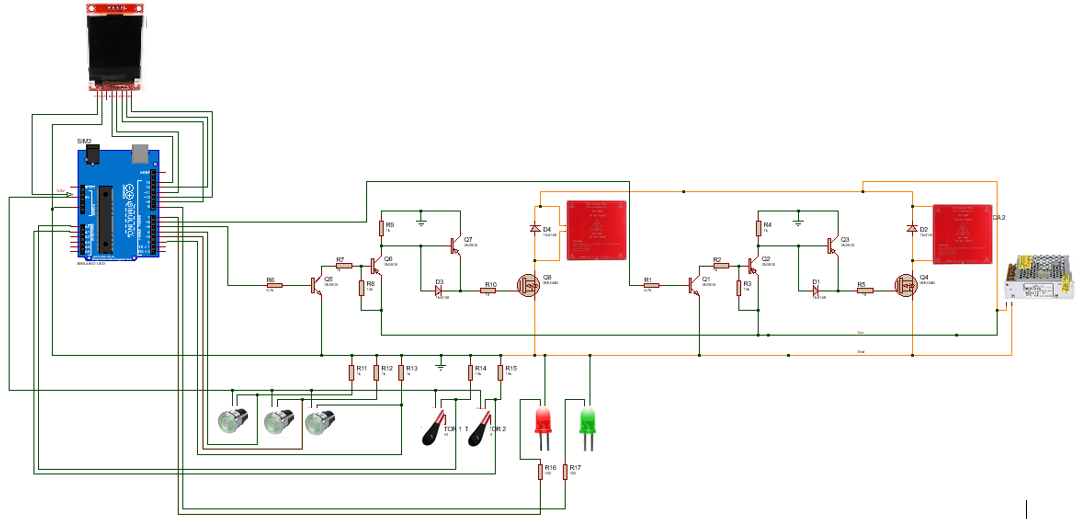 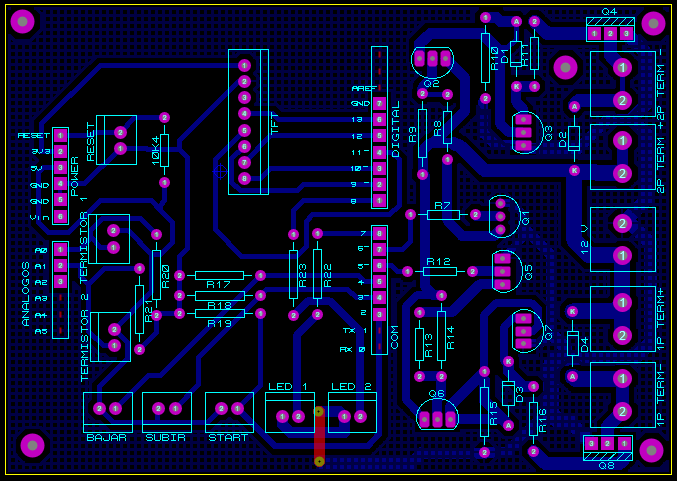 [Speaker Notes: Una vez desarrollada la parte mecánica se procede a diseñar, simular e implementar los circuitos electrónicos para integrar los componentes que conforman el equipo. 
En las siguientes imágenes se muestra en detalle la parte del circuito de amplificación para las camas térmicas y el circuito PCB.]
DISEÑO DEL CONTROLADOR DE LA PLACA TÉRMICA
PARÁMETROS DE DISEÑO
DATOS OBTENIDOS DEL SISTEMA SIN CONTROL
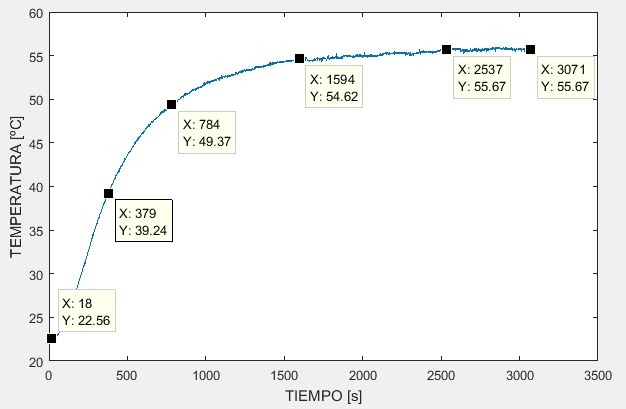 Variables de Entrada:  66W 
(60% de la potencia máxima)
Variables de Salida:  Temperatura
Tiempo de muestreo:  1 Seg.
[Speaker Notes: Para el diseño de la placa térmica se establecen los siguientes parámetros:………………………………………
Una vez establecido los parámetros se procede a realizar la toma de datos del comportamiento del sistema  teniendo como variables de entrada………………………....,    .]
DISEÑO DEL CONTROLADOR DE LA PLACA TÉRMICA
OBTENCIÓN DE LA FUNCIÓN DE TRANSFERENCIA
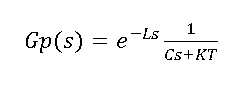 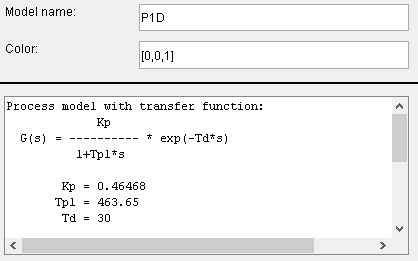 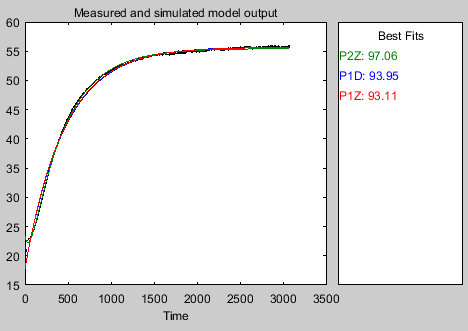 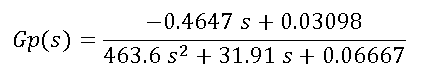 [Speaker Notes: Conociendo que la función de transferencia de los sistemas térmicos está dado por la ecuación Gp(s), se procede a estimar con la ayuda de matlab un modelo matemático de la planta, la cual se ajuste al comportamiento real del sistema. Se selecciona la Función de transferencia P1D debido a que es la que  mejor se ajusta a la ecuación general de un sistema térmico. 
Se elige la función de transferencia P1D que tiene una aproximación del 93.95% y su forma presenta las mismas características de los sistemas térmicos.]
DISEÑO DEL CONTROLADOR DE LA PLACA TÉRMICA
DISEÑO DEL CONTROLADOR
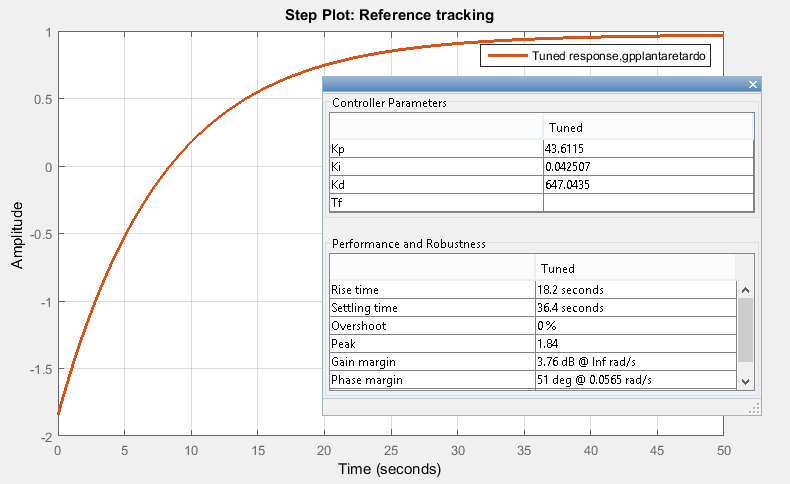 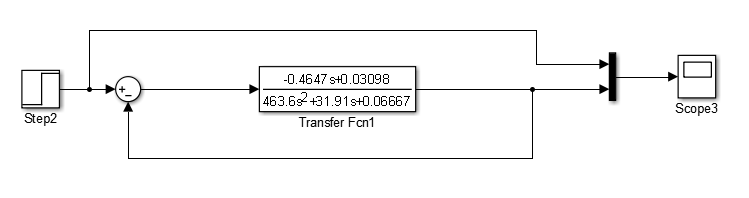 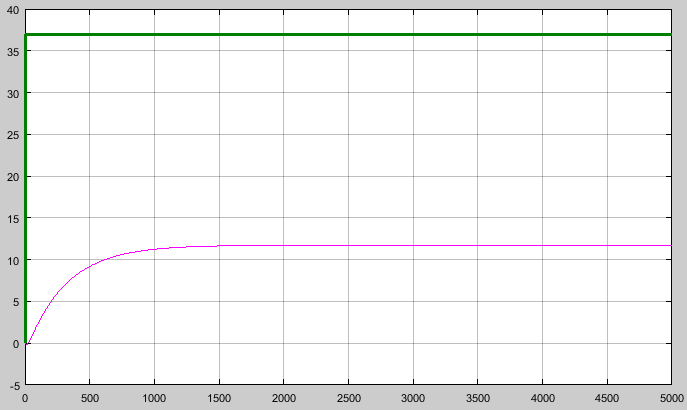 11,3°C
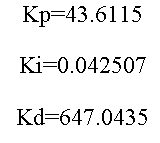 [Speaker Notes: Se procede a simular el comportamiento de la planta en lazo cerrado sin control ante una entrada escalón en Simulink de Matlab Y se puede observar que no se llega a estabilizar en los valores deseados, por lo que se procede a diseñar un controlador PID para lograr dicho objetivo.
Con la ayuda de PID Tuner se diseña un controlador mediante sintonización gráfica con lo que nos muestra que con las constantes Kp= , Ki=, y Kd= se ajusta a nuestros requerimientos deseados.]
DISEÑO DEL CONTROLADOR DE LA PLACA TÉRMICA
CONTROLADOR PID
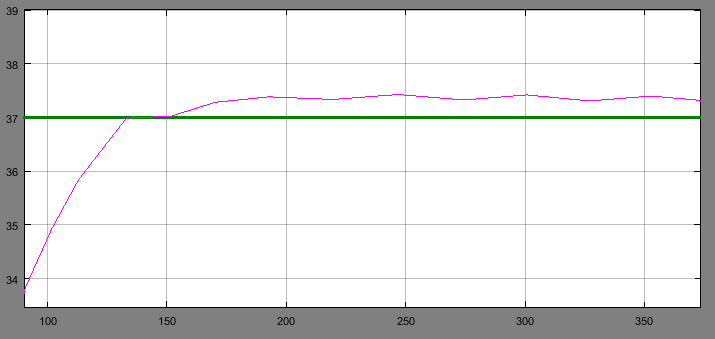 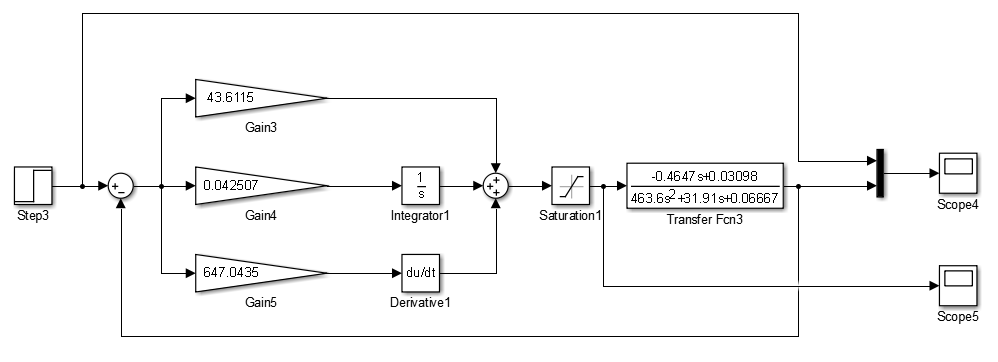 37.4°C
Comportamiento del sistema con el control PID
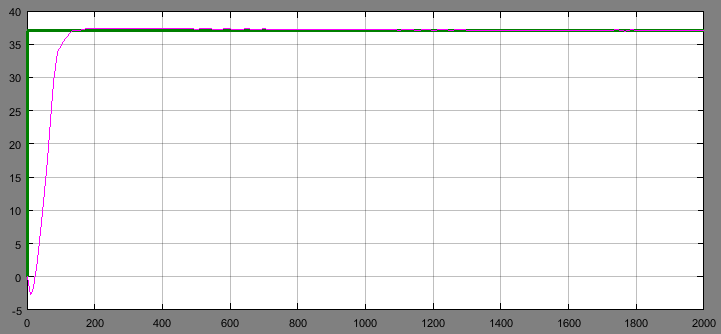 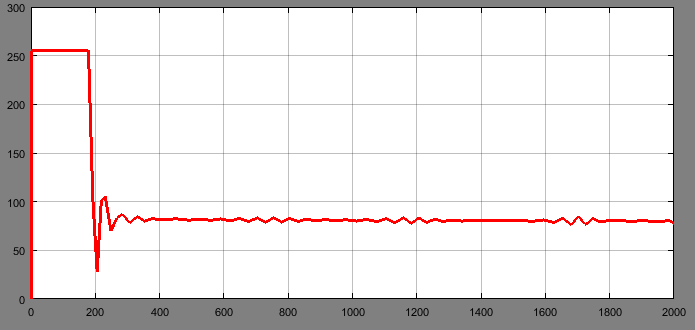 PWM: 255
Comportamiento del sistema con el control PID
Tiempo en alcanzar la temp: 5 min
PWM: 80
Comportamiento del control
PWM: 30
[Speaker Notes: Finalmente se muestra el comportamiento del sistema  con el control PID, el cumple con los requerimientos deseados.]
PRUEBAS DE LA PLACA TÉRMICA
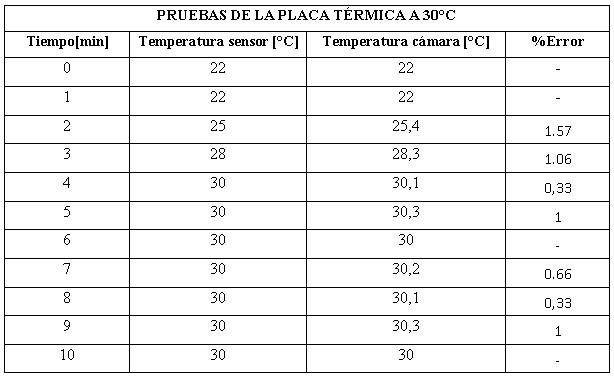 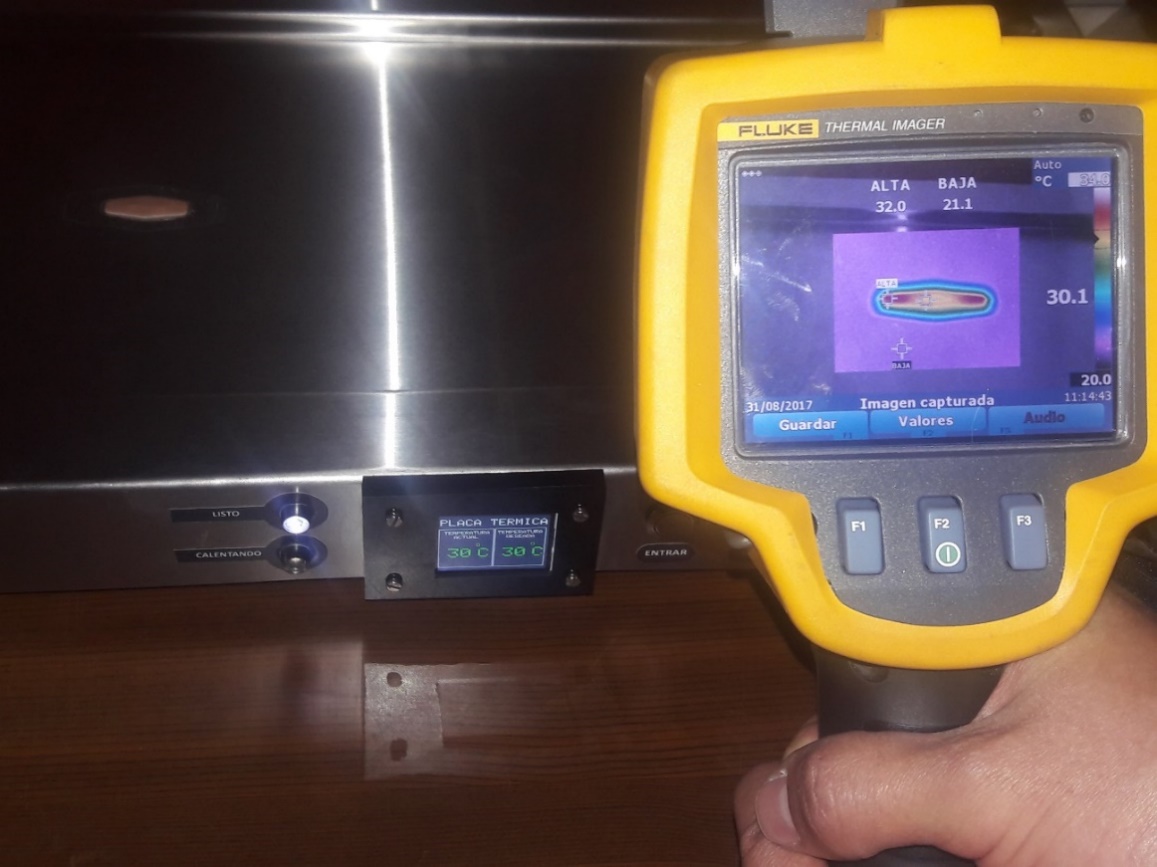 [Speaker Notes: Para realizar las pruebas de la placa térmica se hizo una comparación entre las lecturas de la temperatura del termistor y la cámara FLUKE  en cada instante de tiempo hasta su estabilización. Dando como resultado un error máximo del 1.57% que está dentro de los parámetros de diseño.
Con esto finaliza la parte de diseño y construcción de la placa térmica]
ESTERILIZADOR
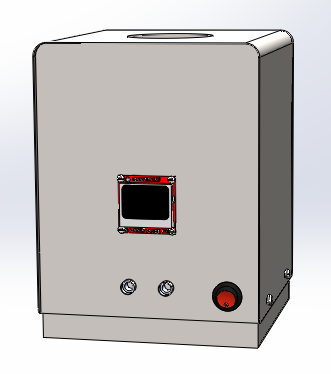 [Speaker Notes: A continuación se describirá el proceso de diseño y construcción del esterilizador de instrumentos.]
REQUERIMENTOS DEL ESTERILIZADOR
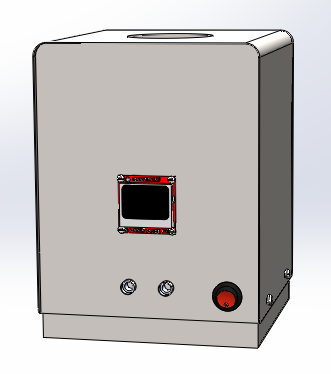 [Speaker Notes: Cuyos requerimientos para su diseño son:………………….]
DISEÑO MECÁNICO DEL ESTERILIZADOR
Transferencia de calor en condiciones estacionarias
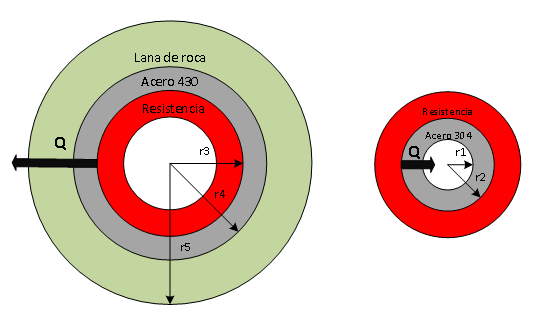 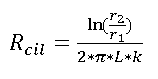 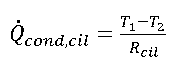 Cálculo del espesor del Aislante
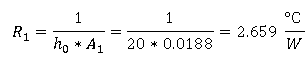 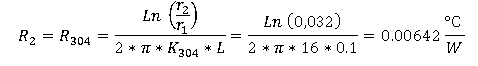 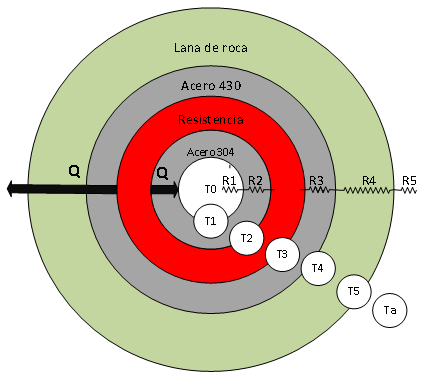 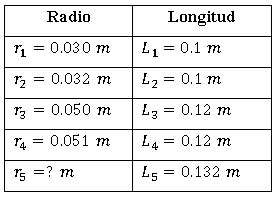 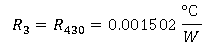 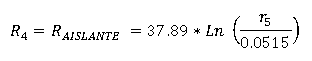 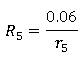 [Speaker Notes: Se procede a realizar el diseño mecánico del equipo, determinando la transferencia de calor del sistema. 
Debido a que el sistema se compone de  superficies con paredes cilíndricas, la transferencia de calor se efectúa en dirección normal a su superficie, además la temperatura de los fluidos dentro y fuera permanecen constantes entonces se puede considerar que el sistema tiene una transferencia de calor estacionaria y unidimensional. Por lo cual se utiliza la ecuación. (Describimos la ecuacion), esto para determinar la resistencia térmicas de la capa cilíndrica en cada punto, la cual nos ayudará a determinar el valor del espesor del aislante.]
DISEÑO MECÁNICO DEL ESTERILIZADOR
Cálculo del espesor del Aislante
Datos para el cálculo del sistema
1)
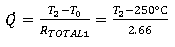 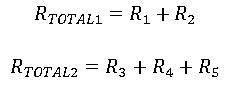 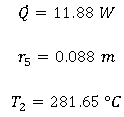 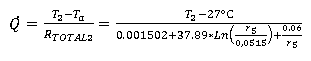 2)
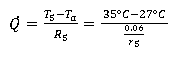 3)
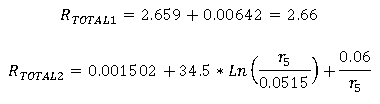 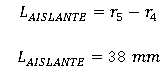 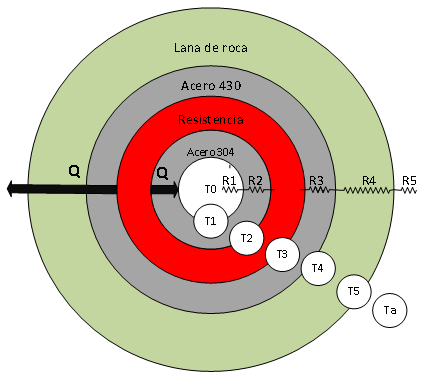 Temperatura obtenidas en cada punto del sistema
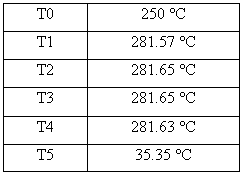 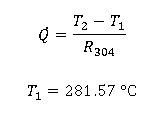 [Speaker Notes: Determinadas las resistencias en los puntos internos y externos del sistema y conociendo que la transferencia de calor en todos los puntos es la misma, Se realiza un sistema de 3 ecuaciones y 3 incógnitas, para determinar los datos necesarios para el cálculo del espesor del aislante.  Que nos da como resultado que se necesita un espesor de 38mm para disminuir a una temperatura de 35,35°C.]
DISEÑO ELECTRÓNICO DEL ESTERILIZADOR
SENSORES
Sensores de temperatura Termocupla tipo K
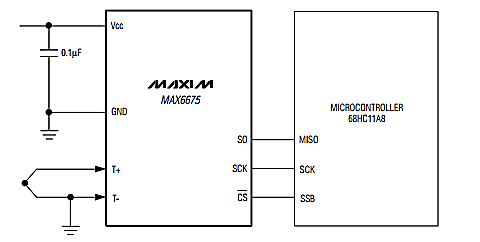 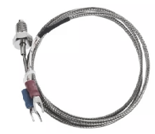 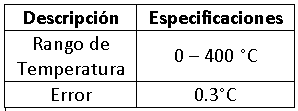 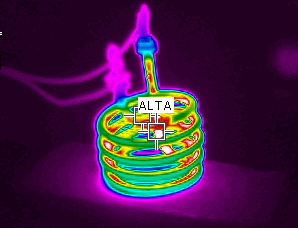 ACTUADORES
Resistencia eléctrica de cobre-níquel 80/20
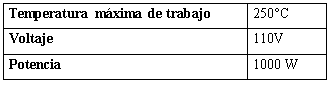 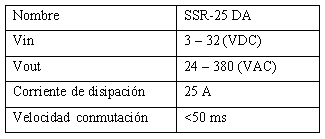 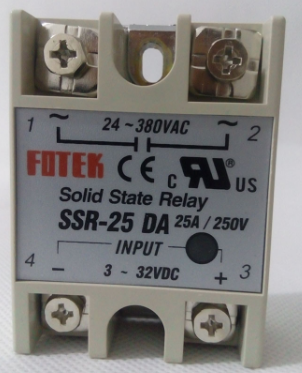 CIRCUITOS DE POTENCIA
 Relé de estado sólido SSR-25 DA
[Speaker Notes: A continuación se describe los elementos para el diseño electrónico:  
-El sensor de temperatura seleccionado es la termocupla tipo K con un rango de temperatura es de 0 a 400°C con un error de 0,3°C.
-El actuador elegido es una resistencia eléctrica de cobre-niquel 80/20 de (1000W) a 110VAC con un tiempo de retardo de 3 min.
-Para el circuito de potencia se utiliza un relé de estado solido SSR – 25 DA el cual soporta hasta 25A (Trabaja con PWM).]
DISEÑO ELECTRÓNICO DEL ESTERILIZADOR
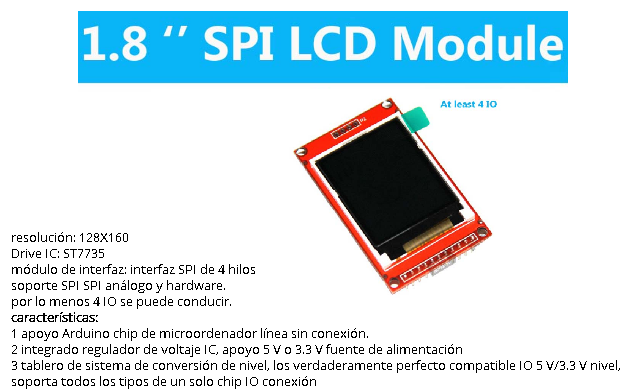 PANTALLA
Pantalla TFT (Thin Transistor Layer) de 1.8” con  controlador ST7735
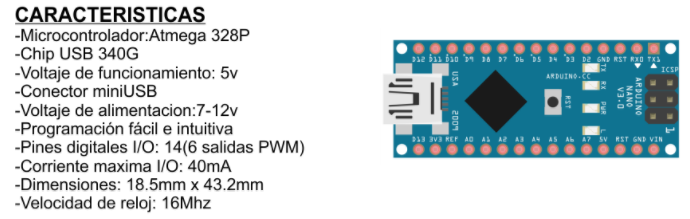 SISTEMA EMBEBIDO
Arduino Nano
[Speaker Notes: Se implementa una pantalla para el monitoreo de temperatura, para lo cual se selecciona una TFT  de 1.8” con  controlador ST7735. comunicación (SPI).
Finalmente como microcontrolador se selecciona el ATMega 328 de Arduino Nano. El cual nos permite controlar todos los elementos seleccionados.]
MODELAMIENTO CAD DEL ESTERILIZADOR
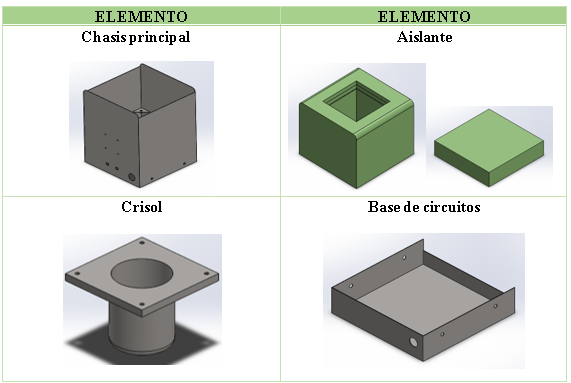 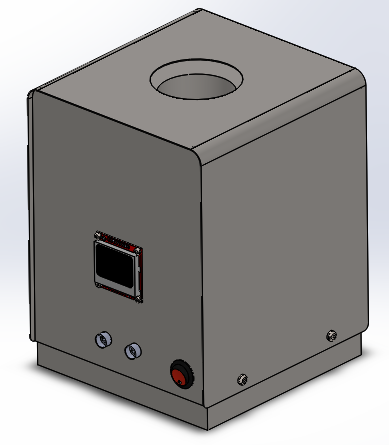 [Speaker Notes: Previo a la construcción se realiza el modelamiento de todos los componentes que conforman la placa térmica mediante el uso de un software CAD. Como se muestra en las imágenes de la diapositiva.]
INGENIERÍA DE DETALE DEL ESTERILIZADOR
PARTE MECÁNICA
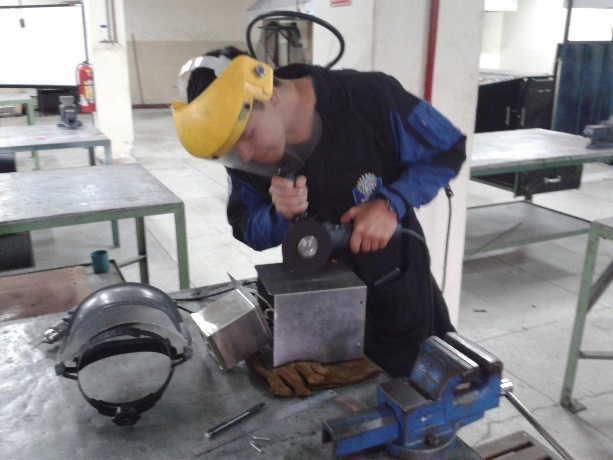 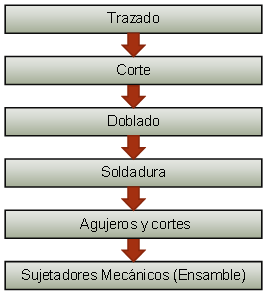 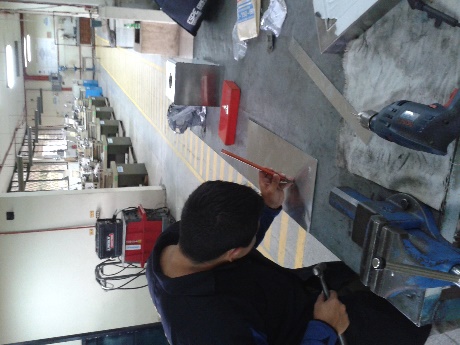 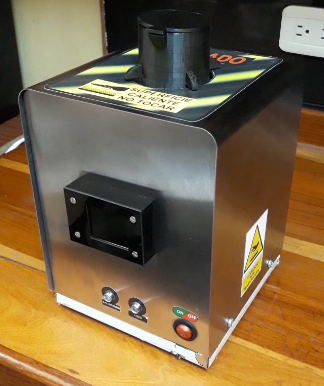 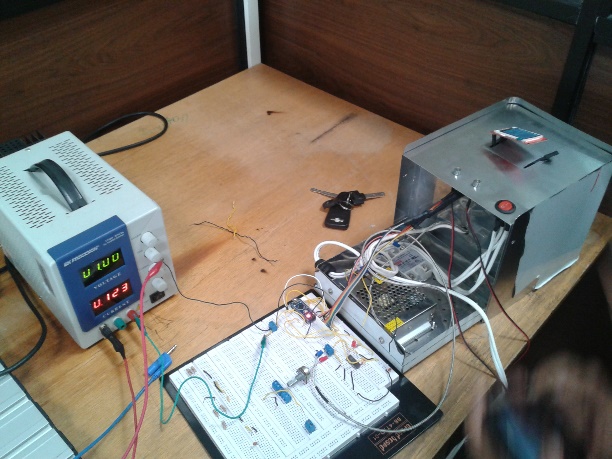 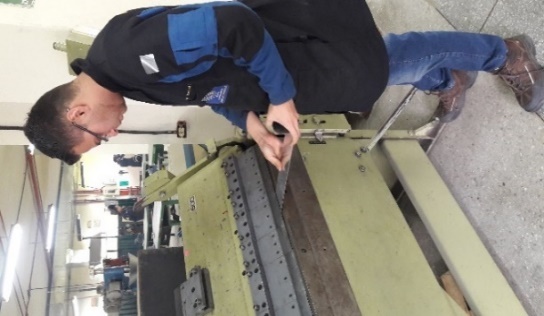 [Speaker Notes: Los pasos que se realizan para el proceso de construcción del equipo son:……………………………………….]
INGENIERÍA DE DETALE DEL ESTERILIZADOR
PARTE ELECTRÓNICA
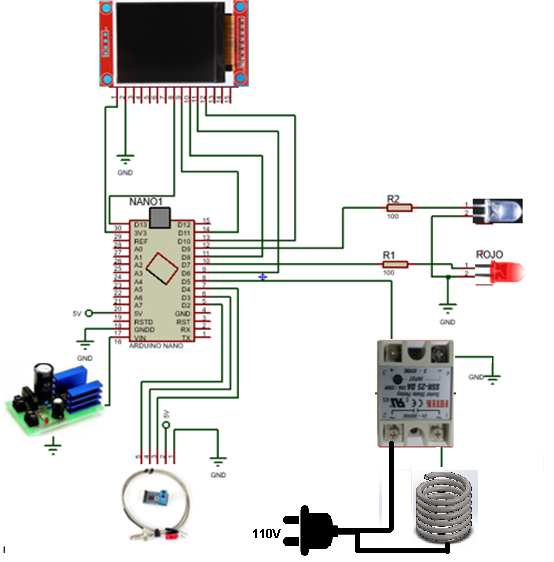 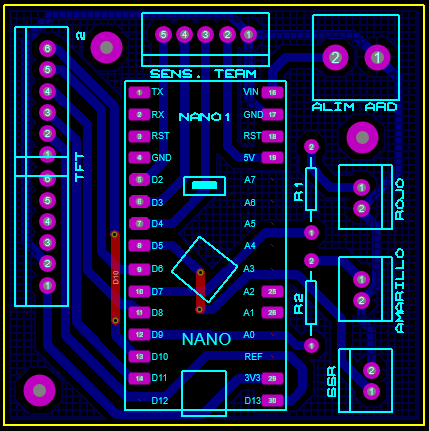 [Speaker Notes: Una vez desarrollada la parte mecánica se procede a diseñar, simular e implementar los circuitos electrónicos para integrar los componentes que conforman el equipo, de la misma manera como se realizó en las placas térmicas.]
DISEÑO DEL CONTROLADOR DEL ESTERILIZADOR
PARÁMETROS DE DISEÑO
DATOS OBTENIDOS DEL SISTEMA SIN CONTROL
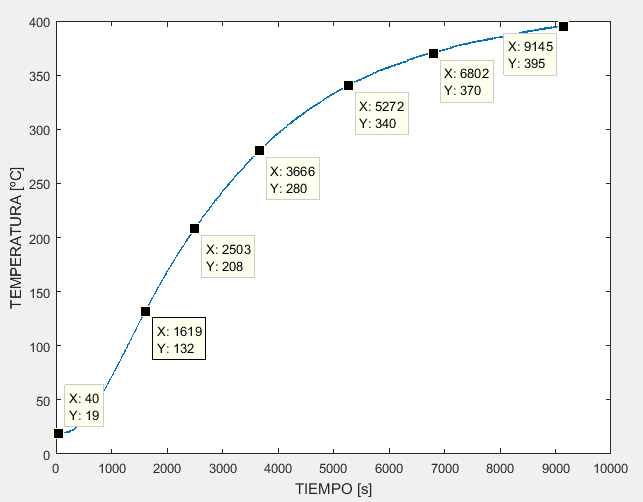 Variables de Entrada:  250W 
(25% de la potencia máxima)
Variables de Salida:  Temperatura
Tiempo de muestreo:  1 Seg.
[Speaker Notes: Para el diseño del esterilizador se establecen los siguientes parámetros:………………………………………
Una vez establecido los parámetros se procede a realizar la toma de datos del comportamiento del sistema  teniendo como variables de entrada………………………....,]
DISEÑO DEL CONTROLADOR DEL ESTERILIZADOR
OBTENCIÓN DE LA FUNCIÓN DE TRANSFERENCIA
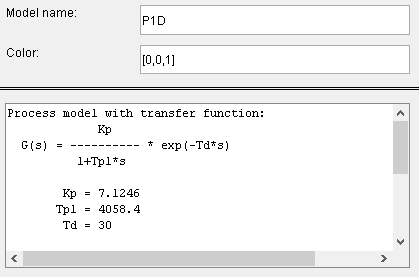 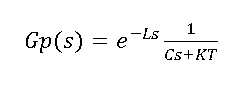 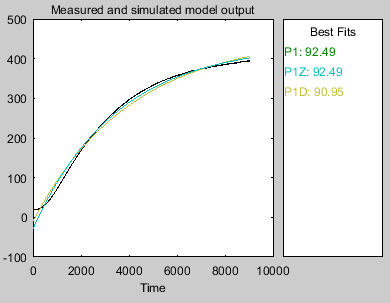 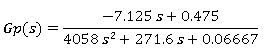 [Speaker Notes: Conociendo que la función de transferencia de los sistemas térmicos está dado por la ecuación Gp(s), se procede a estimar con la ayuda de matlab un modelo matemático de la planta, la cual se ajuste al comportamiento real del sistema.
Considerando que entre mayor sea el número de polos y ceros un sistema se vuelve mas difícil de controlar,  se elige la función de transferencia P1D que tiene una aproximación del 90,95% y su forma presenta las mismas características de los sistemas térmicos.]
DISEÑO DEL CONTROLADOR DEL ESTERILIZADOR
DISEÑO DEL CONTROLADOR
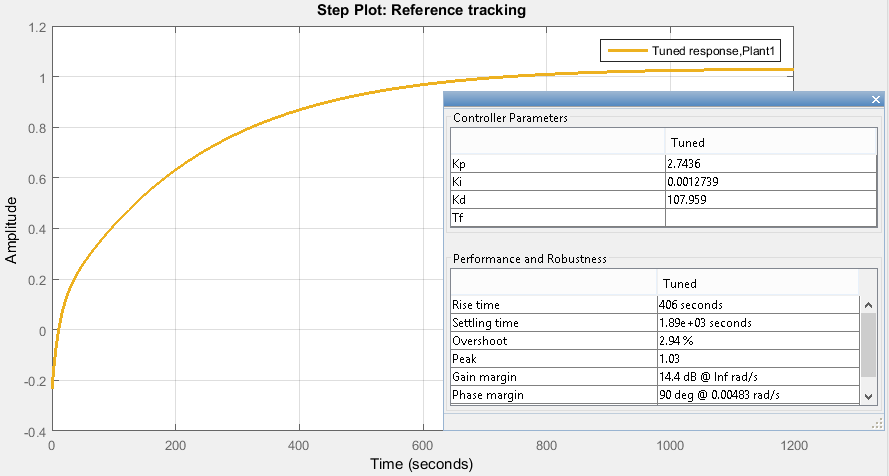 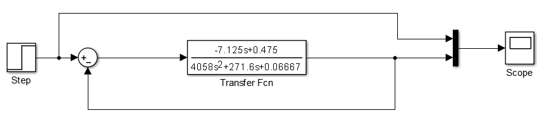 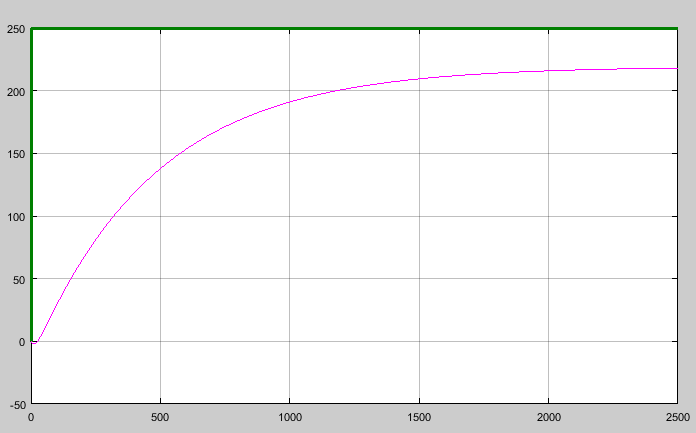 220°C
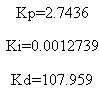 [Speaker Notes: Se procede a simular el comportamiento de la planta en lazo cerrado sin control ante una entrada escalón en Simulink de Matlab Y se puede observar que no se llega a estabilizar en los valores deseados, por lo que se procede a diseñar un controlador PID para lograr dicho objetivo.
Con la ayuda de PID Tuner se diseña un controlador mediante sintonización gráfica con lo que nos muestra que con las constantes Kp= , Ki=, y Kd= se ajusta a nuestros requerimientos deseados.]
DISEÑO DEL CONTROLADOR DEL ESTERILIZADOR
CONTROLADOR PID
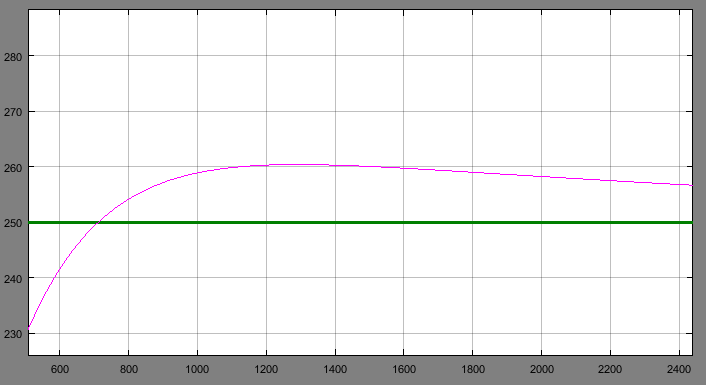 Comportamiento del sistema con el control PID
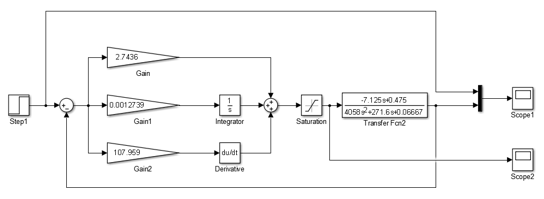 260°C
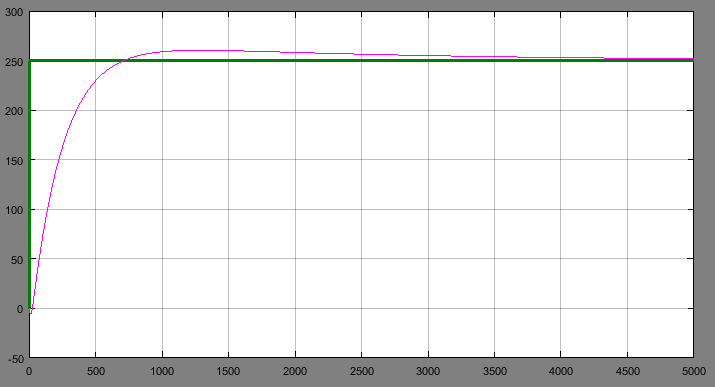 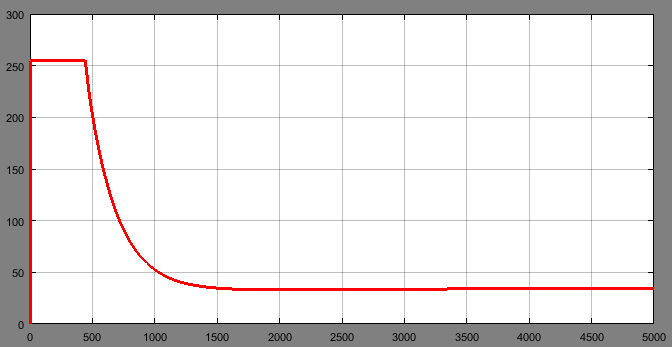 PWM: 255
Comportamiento del sistema con el control PID
Tiempo en alcanzar la temp: 15 min
Comportamiento del control
PWM: 40
[Speaker Notes: Finalmente se muestra el comportamiento del sistema  con el control PID, el cumple con los requerimientos deseados.]
PRUEBAS DEL ESTERILIZADOR
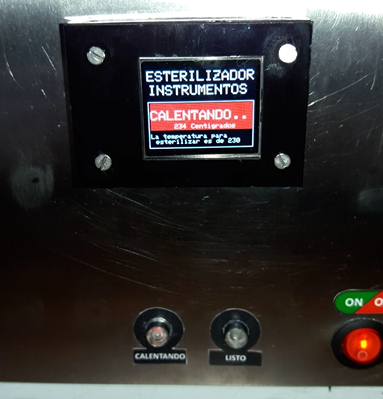 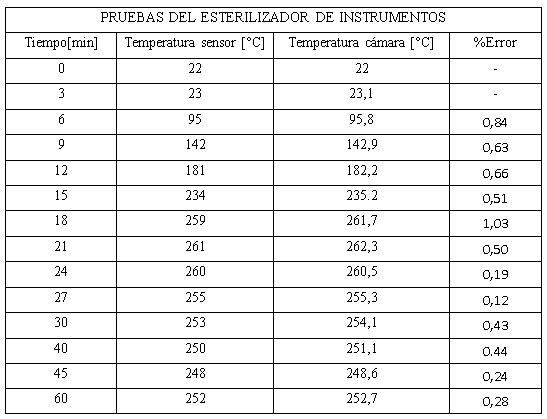 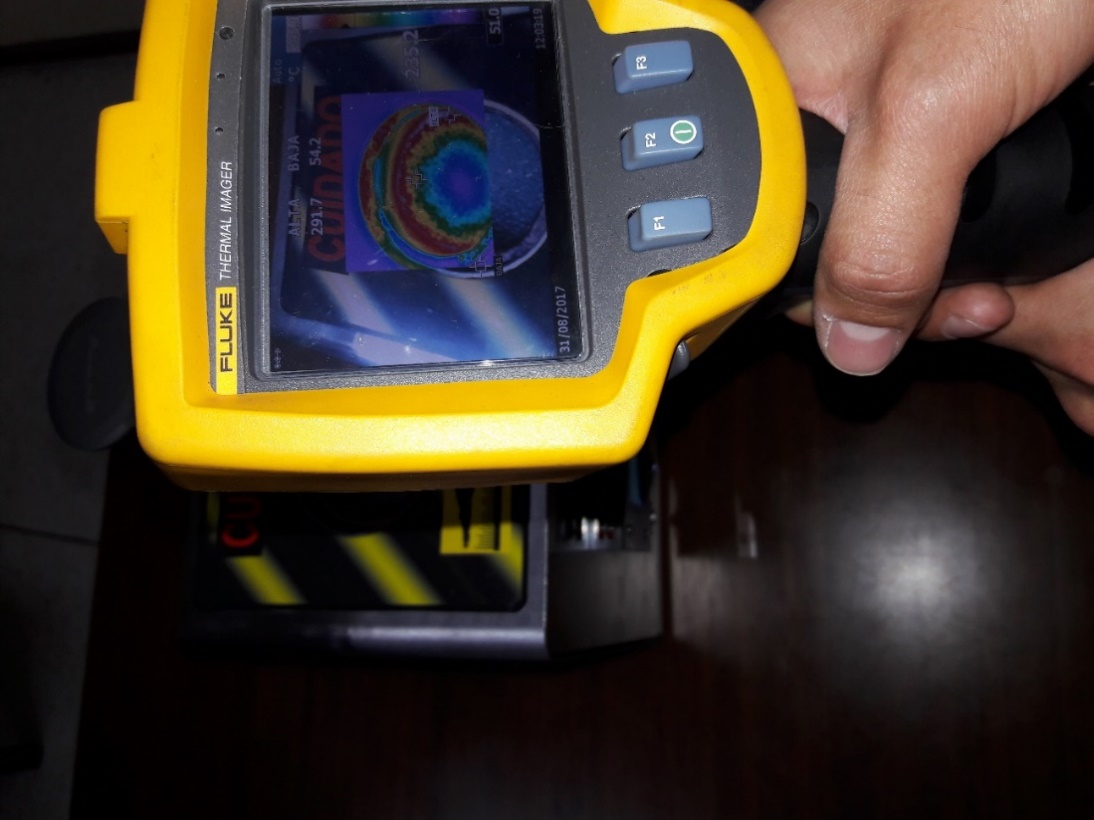 [Speaker Notes: Para realizar las pruebas del esterilizador se hizo una comparación entre las lecturas de la temperatura de la termocupla y la cámara FLUKE  en cada instante de tiempo hasta su estabilización. Dando como resultado un error máximo del 1,03% que está dentro de los parámetros de diseño.
Con esto finaliza la parte de diseño y construcción del esterilizador de instrumentos.]
BOMBA DE JERINGA
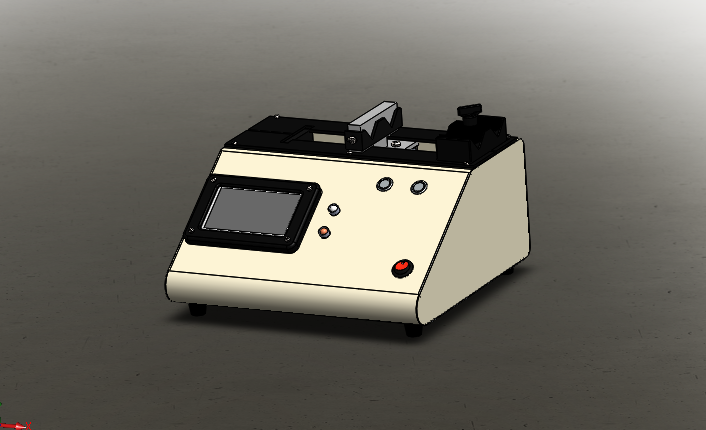 [Speaker Notes: A continuación se describirá el proceso de diseño y construcción de la bomba de Infusión.]
REQUERIMIENTOS DE LA BOMBA DE JERINGA
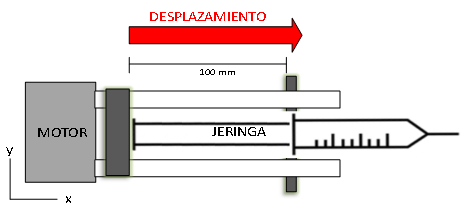 [Speaker Notes: Cuyos requerimientos para su diseño son:………………….]
DISEÑO MECÁNICO DE LA BOMBA DE JERINGA
Datos para el cálculo de la potencia del motor
POTENCIA DEL MOTOR
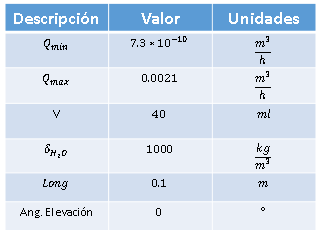 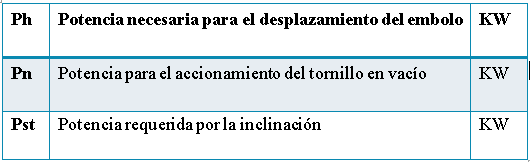 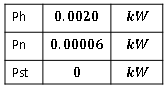 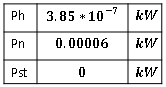 [Speaker Notes: Se procede a realizar el diseño mecánico del equipo, determinando la potencia del motor a plena carga realizando una sumatoria de las potencias involucradas que son:………………………………………(3).
Realizando los cálculos se determina que la potencia máxima requerida es de 2.06W.]
DISEÑO MECÁNICO DE LA BOMBA DE JERINGA
Potencia del motor
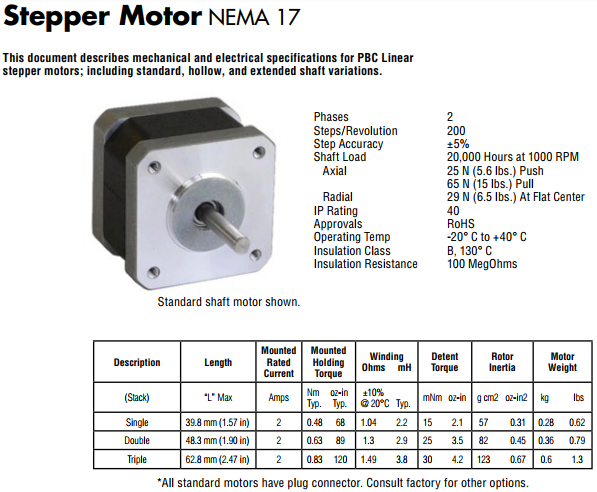 [Speaker Notes: Por lo que se busca en el mercado un motor que cumpla con este requerimiento. Y dentro de los motores a pasos estandarizados podemos encontrar el NEMA 17 con una potencia nominal de 24W  que son accesibles y de bajo costo.]
DISEÑO MECÁNICO DE LA BOMBA DE JERINGA
Selección del mecanismo de Transmisión
[Speaker Notes: Para la selección del mecanismo de transmisión se procede a realizar una comparación entre los distintos tipos sistemas existentes los cuales son:……………………
Se selecciona el mecanismo de tornillo de bolas recirculantes debido a que presenta desplazamiento suave con alta precisión y presenta menor resistencia a la fricción.

Para trabajo pesado y de alto desempeño.
Se utiliza para trabajo liviano que requiera mayores velocidades en el desplazamiento.
Este mecanismo se utiliza en trabajos que requieren mayor torque y mediana precisión. 
Se utiliza para mecanismos que requieran buen torque y un desplazamiento suave con alta precisión ya que presenta menor resistencia a la fricción.]
DISEÑO MECÁNICO DE LA BOMBA DE JERINGA
Selección del tornillo
Consideraciones
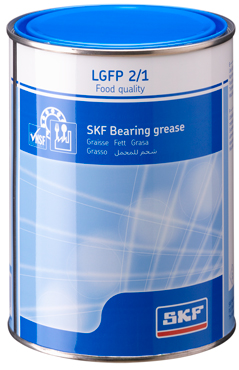 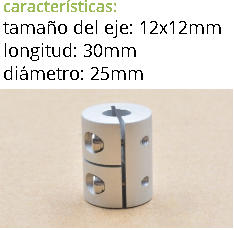 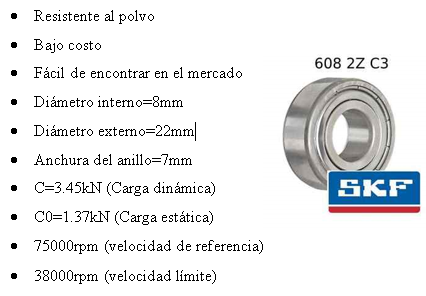 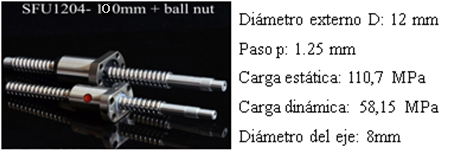 [Speaker Notes: Una vez conocido el tipo de tornillo  y motor a utilizar se procede al cálculo del diámetro que requiere el eje del tornillo para  soportar todas las cargas.
Que en este caso mediante el criterio de Goodman Modificado se obtuvo un diámetro de 6,1 mm.
Por lo que se opta en adquirir un tornillo comercial SFU 1204 de diámetro externo de 12mm que soporta dichas cargas calculadas.]
DISEÑO ELECTRÓNICO DE LA BOMBA DE JERINGA
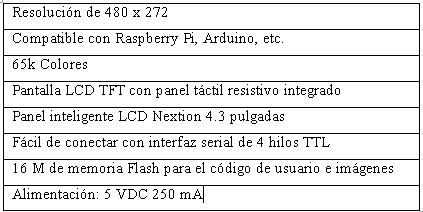 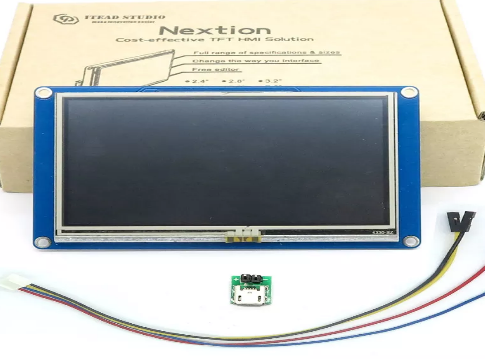 PANTALLA HMI
 Nextion 4.3”
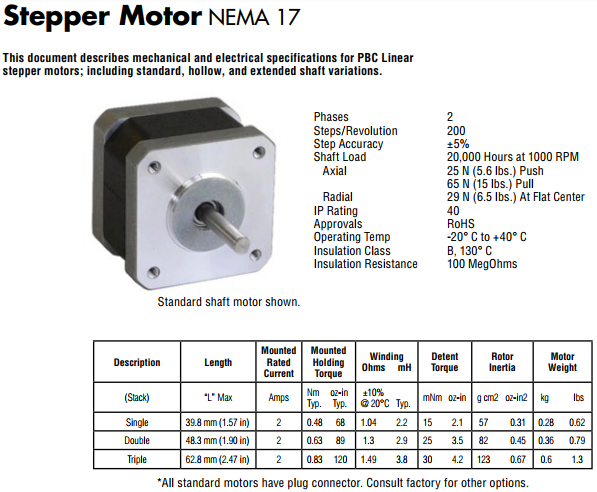 ACTUADORES
Motor Nema 17 (24W)
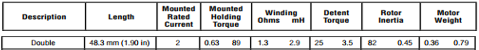 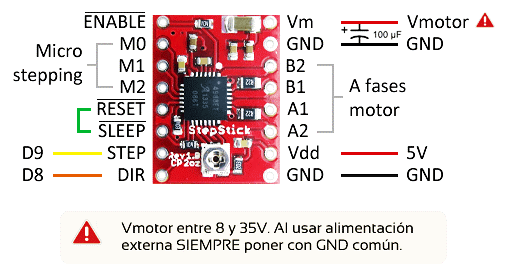 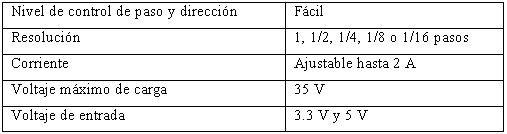 CONTROLADOR DEL MOTOR
  Pololu  A4988
[Speaker Notes: A continuación se describe los elementos para el diseño electrónico:  
-Se utilizó una pantalla Nextion de 4.3 con sistema TOUCH, para el diseño de la HMI.
Para el controlador del motor a pasos NEMA 17 se seleccionó un POLOLU A4988, el cual permite el control del paso y dirección utilizando la máxima potencia del motor.]
DISEÑO ELECTRÓNICO DE LA BOMBA DE JERINGA
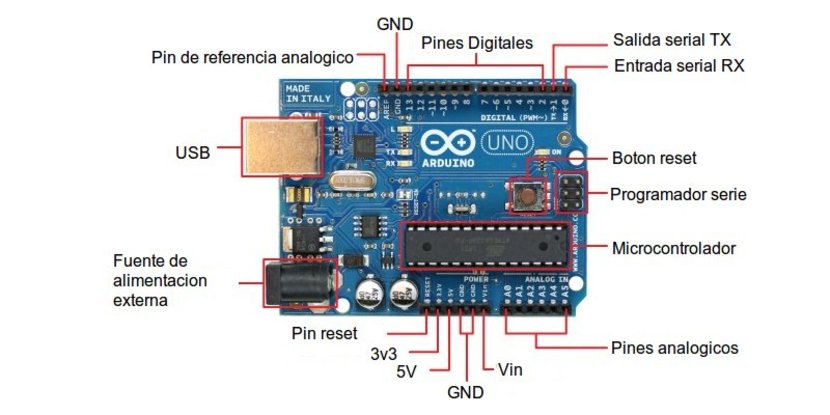 SISTEMA EMBEBIDO
Arduino Uno
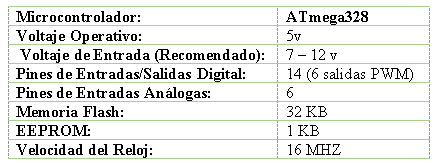 CONTACTOS DE SEGURIDAD
Fines de Carrera
FUENTE DE ALIMENTACIÓN
VDC 12VDC-5A
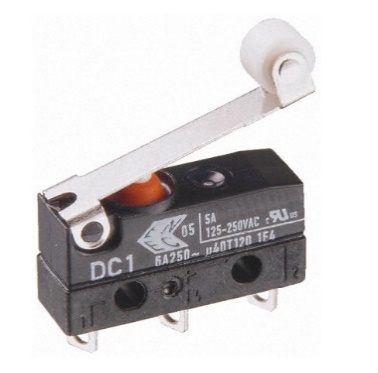 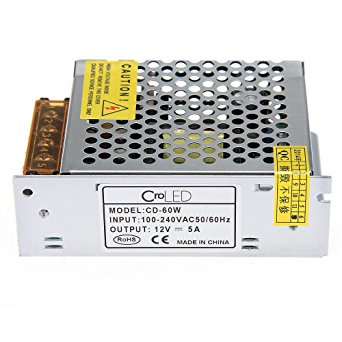 [Speaker Notes: Como microcontrolador se selecciona el ATMega 328 de Arduino Uno. El cual nos permite controlar todos los elementos seleccionados.
Se utilizó una fuente comercial de 12VDC- 5 A , y como dispositivos de seguridad se implemento unos fines de carrera.]
MODELAMIENTO CAD DE LA BOMBA DE JERINGA
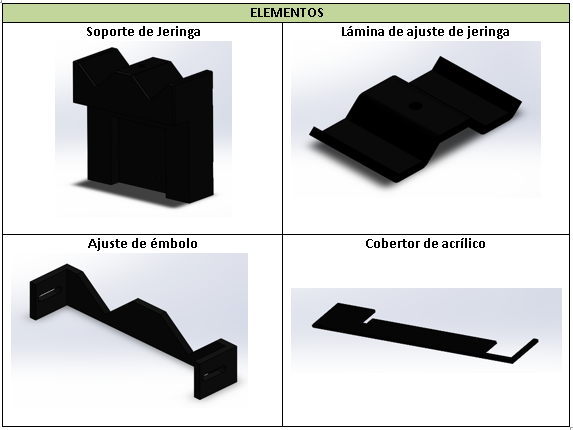 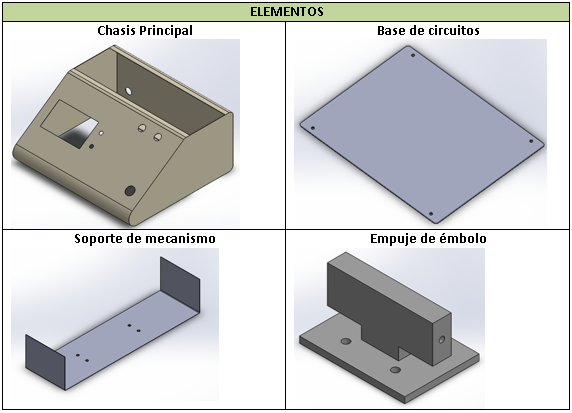 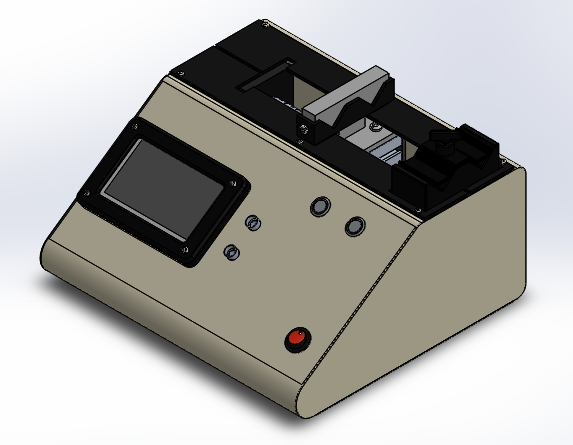 [Speaker Notes: Previo a la construcción se realiza el modelamiento de todos los componentes que conforman la bomba de jeringa mediante el uso de un software CAD. Como se muestra en las imágenes de la diapositiva.]
INGENIERÍA DE DETALE DE LA BOMBA DE JERINGA
PARTE MECÁNICA
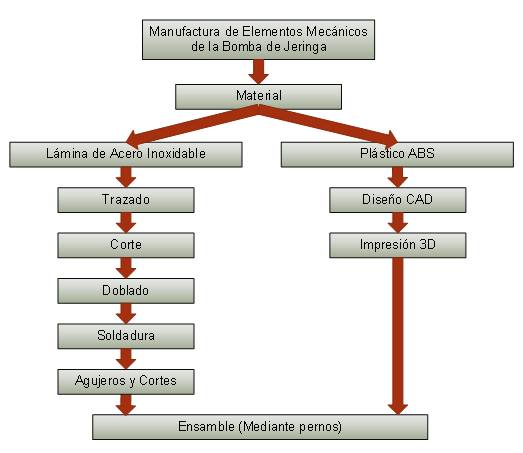 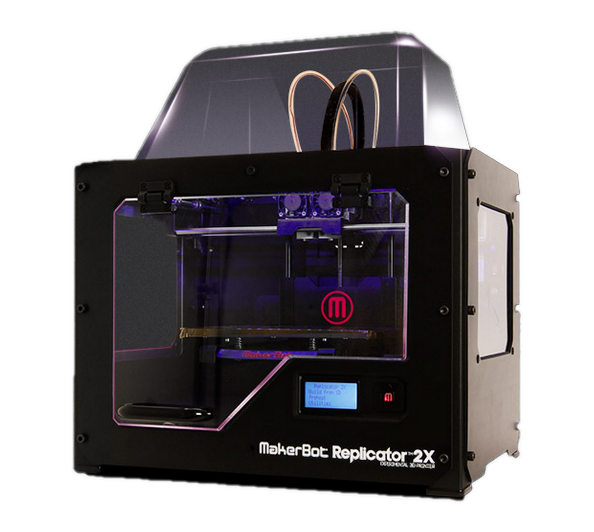 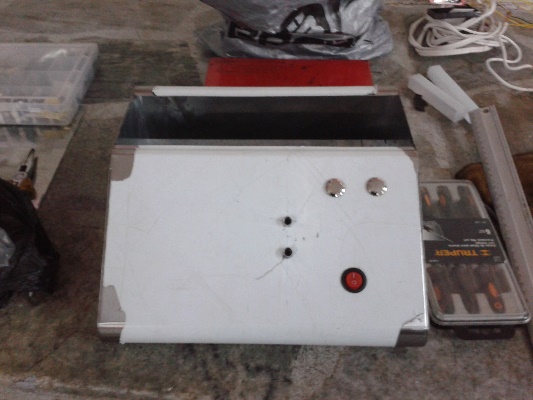 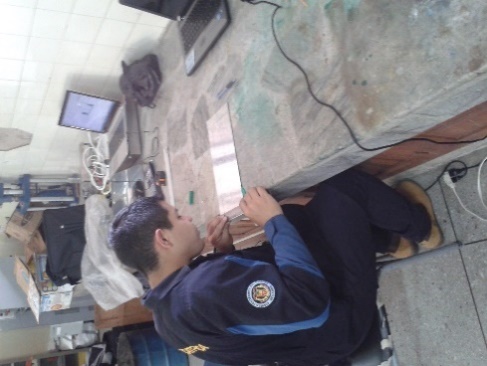 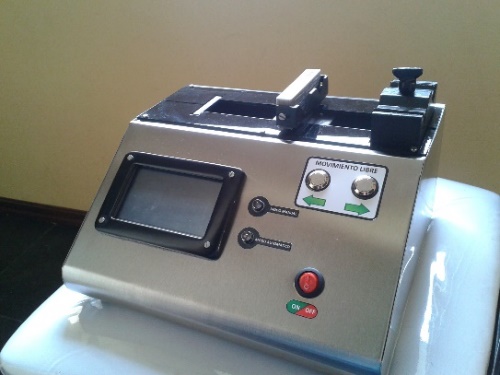 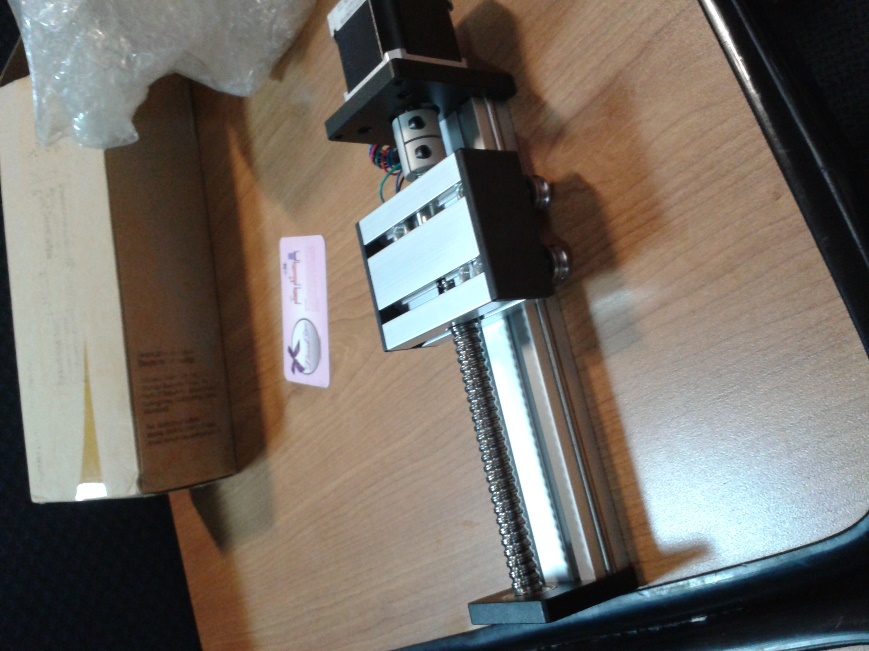 [Speaker Notes: Los pasos que se realizan para el proceso de construcción del equipo son:……………………………………….]
INGENIERÍA DE DETALE DE LA BOMBA DE JERINGA
PARTE ELECTRÓNICA
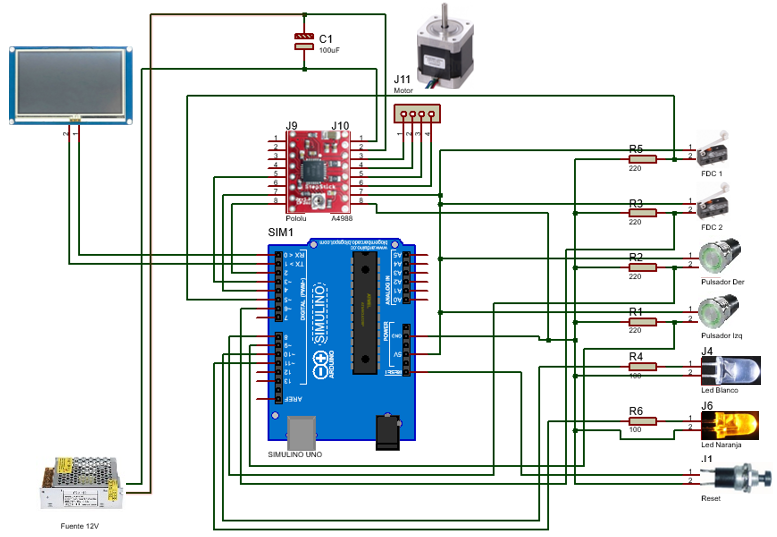 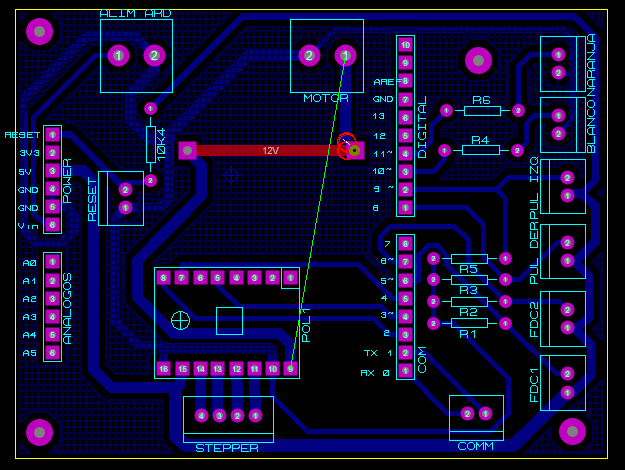 [Speaker Notes: Una vez desarrollada la parte mecánica se procede a diseñar, simular e implementar los circuitos electrónicos para integrar los componentes que conforman el equipo.]
DISEÑO Y NAVEGACIÓN DE LA HMI
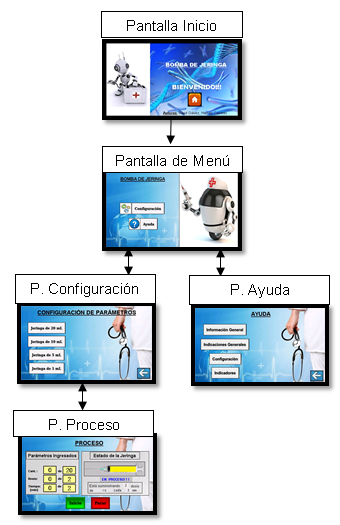 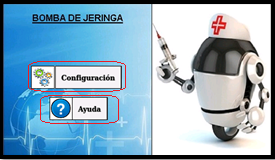 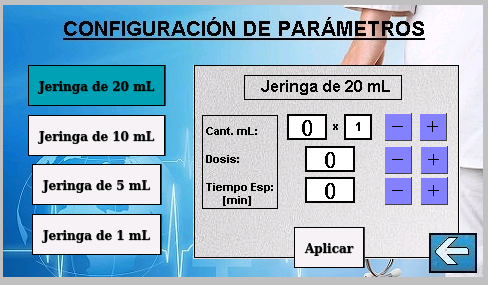 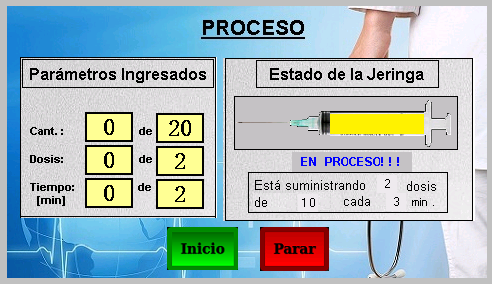 [Speaker Notes: Para el diseño de la interfaz gráfica se consideró un sistema de navegación que está conformado por ……………………………………………………..
Cuyas ventanas principales son: MENÚ, CONFIGURACIÓN y la ventana de PROCESO.]
LÓGICA DEL FUNCIONAMIENTO DE LA BOMBA DE JERINGA
[Speaker Notes: El control del sistema de la Bomba de infusión de basa en la lógica de programación que está representado como un diagrama de flujo.]
LÓGICA DEL FUNCIONAMIENTO DE LA BOMBA DE JERINGA
PRUEBAS DE LA BOMBA DE JERINGA
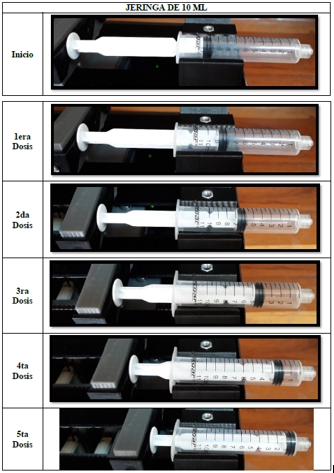 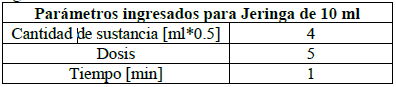 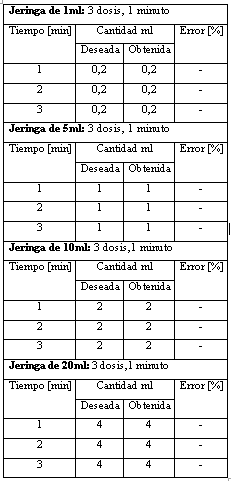 [Speaker Notes: La prueba de la Bomba de Infusión se realizó con la ayuda de las escalas estandarizadas de las mismas jeringas.
Analizando la tabla  de resultados se puede concluir que los valores obtenidos son iguales a los deseados, esto se debe a que el error que existe es mínimo y no se puede cuantificar en la escala de cada una de las jeringas.]
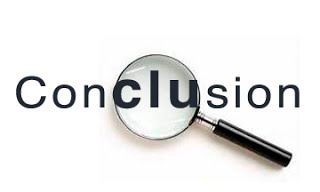 [Speaker Notes: Se diseñó e implementó cada uno de los equipos, siguiendo la Metodología VDI 2206 para la obtención de la parte mecánica, electrónica y de control, los cuales al integrarse forman equipos inteligentes y funcionales con las características solicitadas, cumpliendo de esta  manera los objetivos del proyecto.
Con las herramientas de medición apropiadas se pudo verificar que los  valores obtenidos por los sensores de los equipos térmicos son los correctos; es decir que están funcionando de acuerdo al sistema de control diseñado, dando un margen de error menor a 1°C en el caso de las placas térmicas y de ±15°C para el esterilizador de instrumentos.
Para el sistema de control del Esterilizador y de las placas térmicas fue la mejor opción implementar un controlador PID ya que es ideal para un sistema de segundo orden, el cual debido a sus características ayudó a disminuir el error en estado estacionario, disminuir el sobre pico generado y gracias a su acción derivativa que es la derivada del error con respecto al tiempo ayudó a predecir de mejor manera el comportamiento de la planta frente a una perturbación que en este caso es producido por el auto calentamiento generado por el esterilizador.
Para el control del motor a pasos de la Bomba de Jeringa se utilizó criterios de programación dentro de un microcontrolador, que junto con la HMI implementada, permite enviar datos y obtener la respuesta deseada de acuerdo con los requerimientos de cada jeringa y así cumplir con los parámetros de diseño del mismo]
RECOMENDACIONES Y TRABAJOS FUTUROS
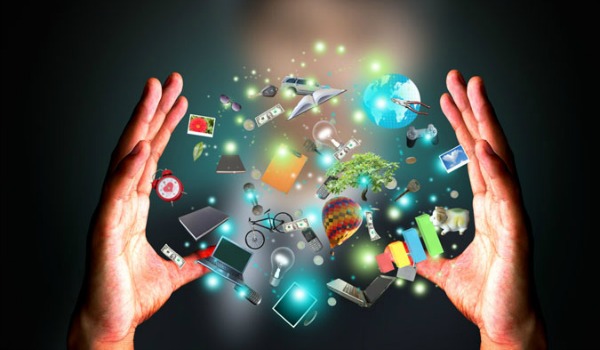 [Speaker Notes: Implementar en el esterilizador de instrumentos un sistema de refrigeración continua a base de agua, con lo cual se podrá ayudar a disminuir la temperatura en las paredes exteriores del sistema, así como evitar el autocalentamiento del mismo.
En la Bomba de Jeringa se propone implementar un sistema de  calibración automático para las jeringas, lo cual eliminará el proceso manual que se realiza actualmente.
Implementar en los equipos un sistema de comunicación mediante módulos wifi, el cual permitirá supervisar y controlar de forma remota todas las variables del equipo, desde cualquier dispositivo con conexión a internet.
En la Bomba de Jeringa y en las placas térmicas al tratarse de equipos que trabajan continuamente y de forma independiente, se propone incorporar un sistema de almacenamiento de energía, el cual proporcione energía eléctrica por un tiempo determinado cuando exista un problema en la alimentación eléctrica, evitando perdidas de información del proceso o daños a los componentes]
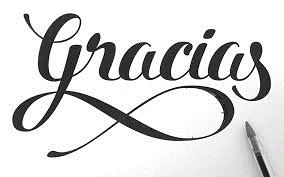